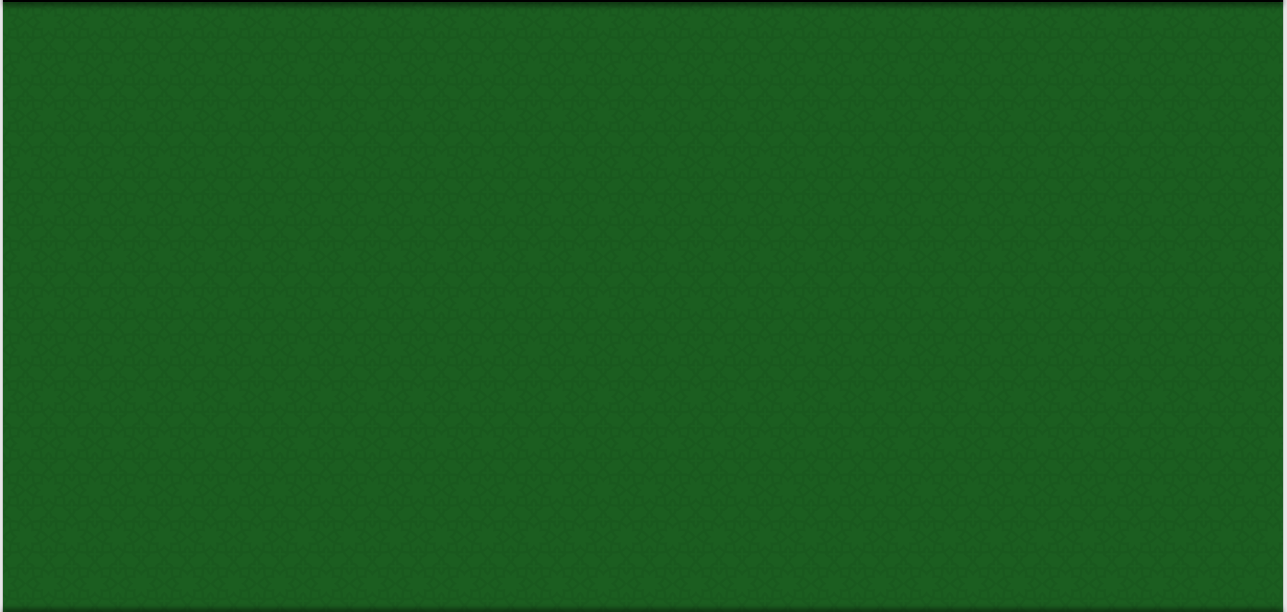 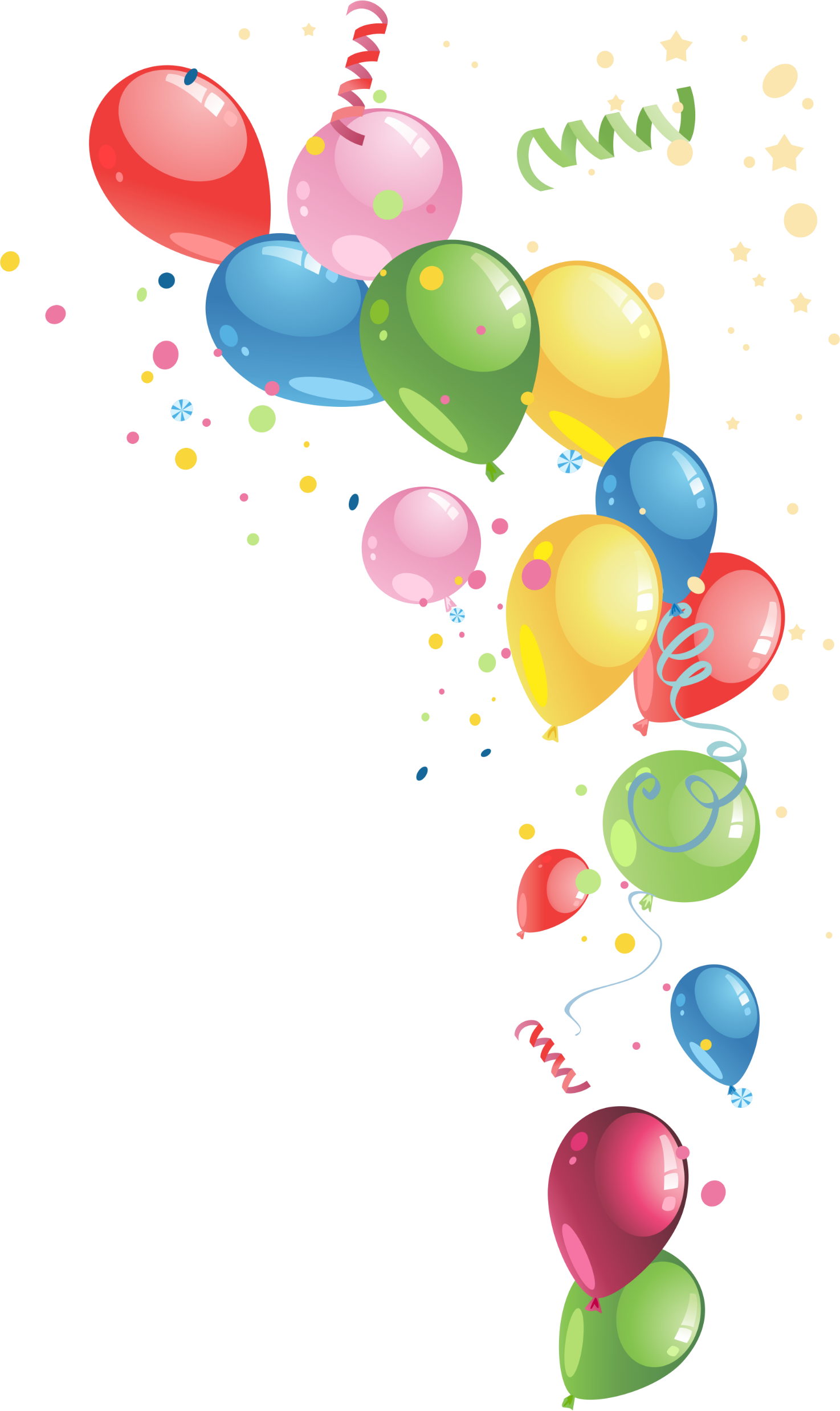 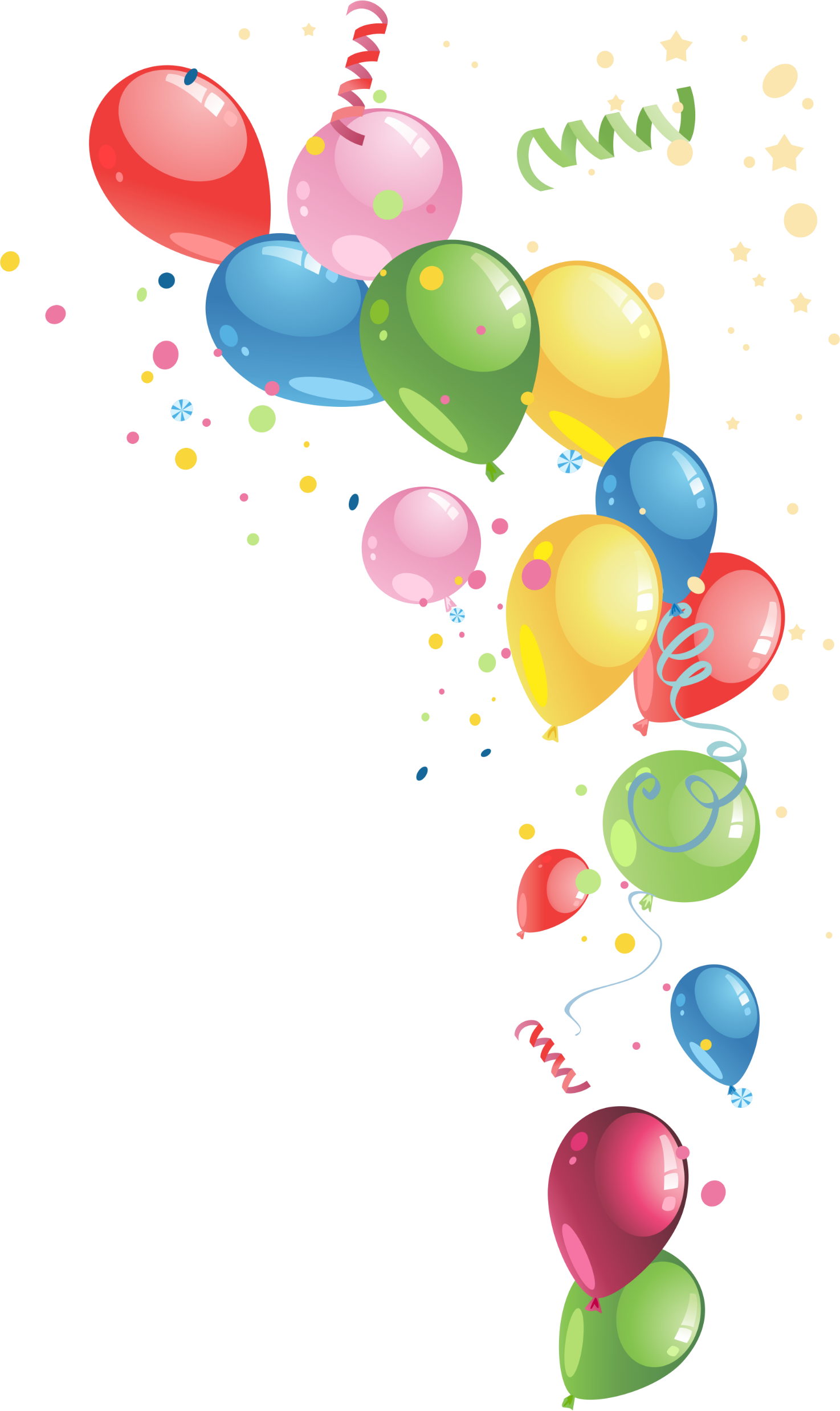 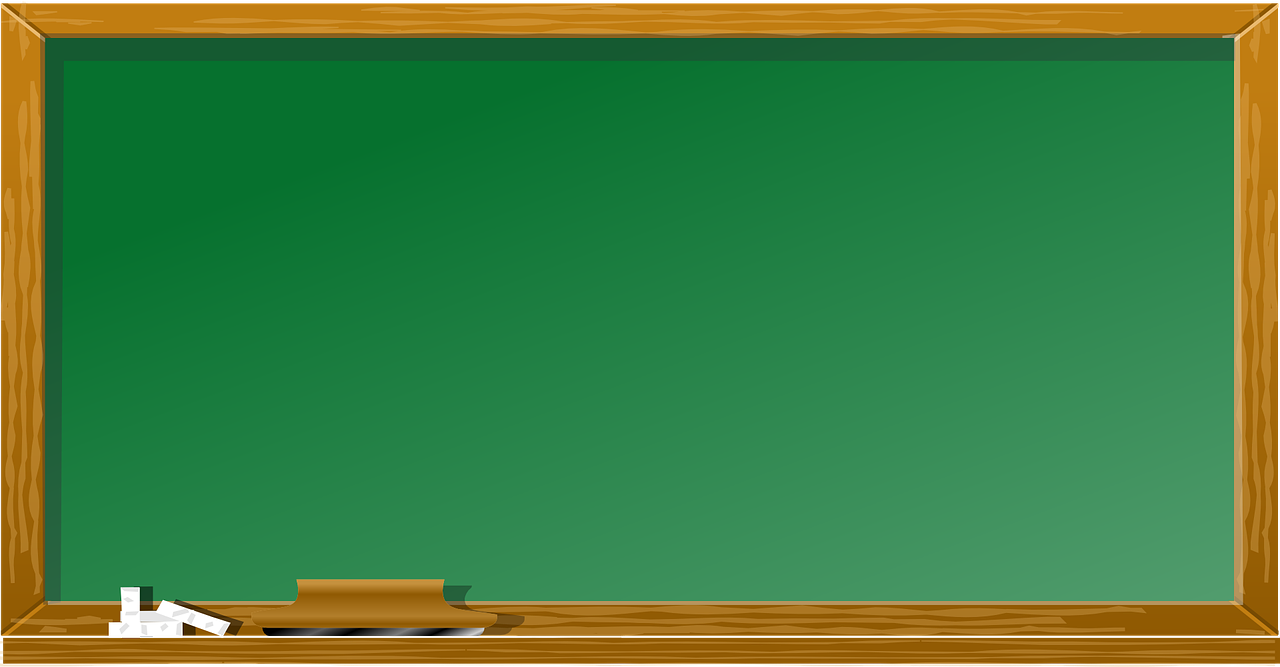 التاريخ
20 / 2 / 1443هـ
تابع قوانين نيوتن ( قانون نيوتن الثالث )
موضوع الدرس
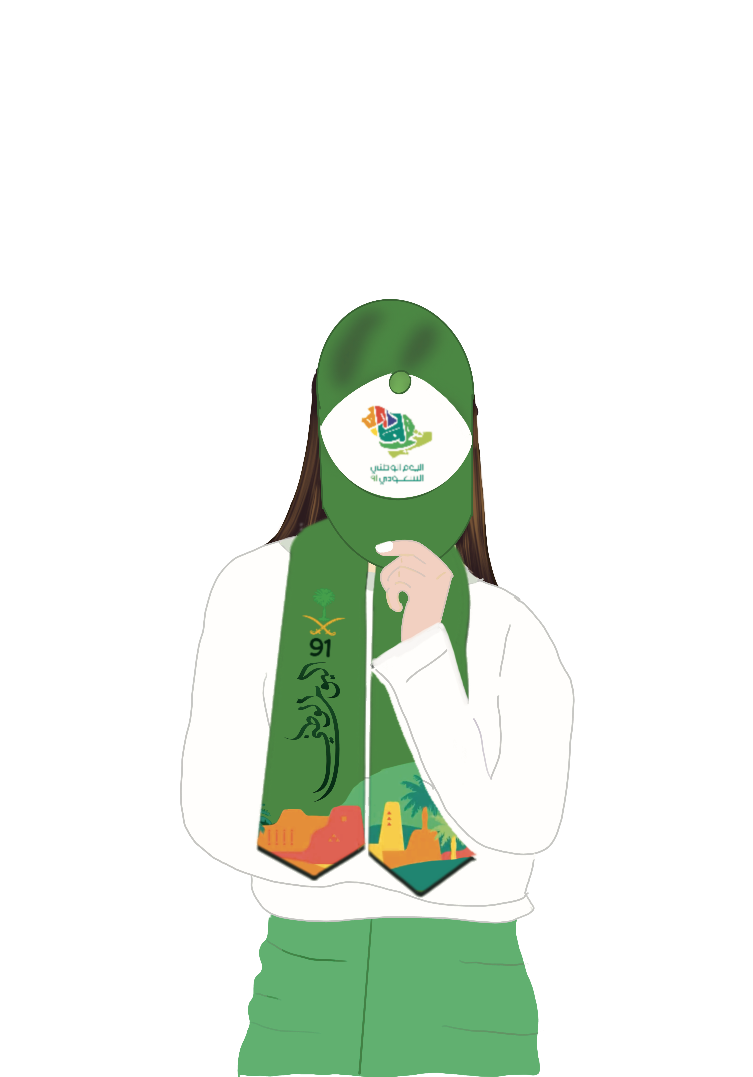 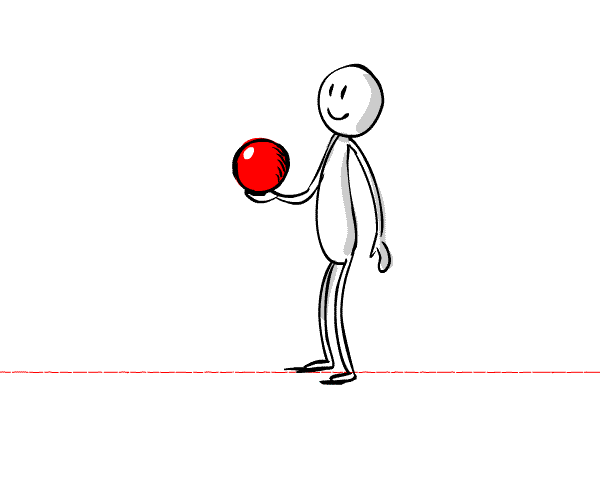 [Speaker Notes: يوزع هذا العرض مجانًا
تصميم قناة البوربوينت الإسلامي
youtube.com/c/IslamicPowerPoint]
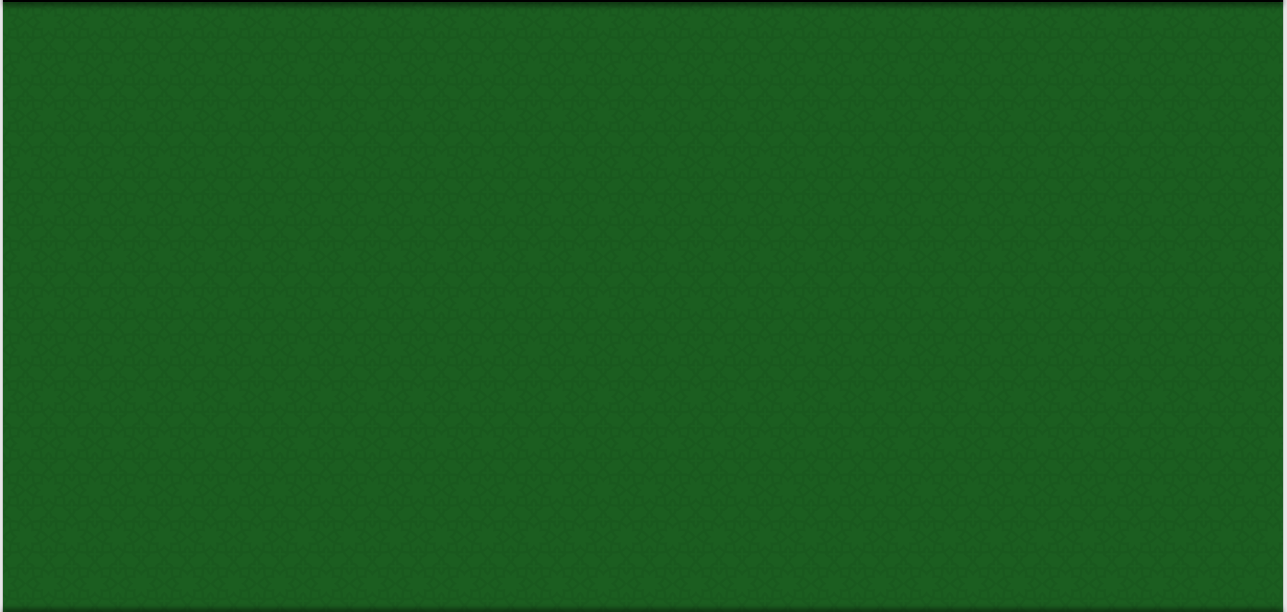 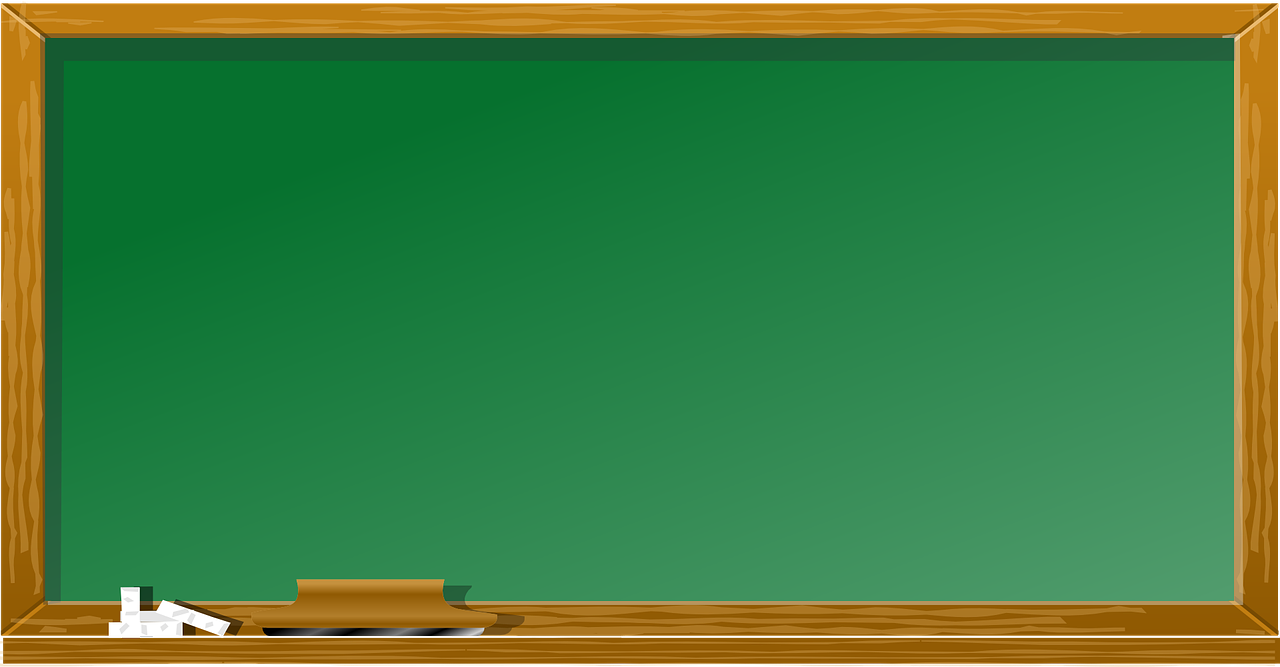 عرض سريع  تقويمي للخبرة السابقة
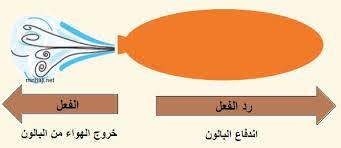 الهدف : تتعرف قوة الدفع في الفعل ورد الفعل
المدة : دقيقة واحدة 
آلية التنفيذ : فردي
المواد والأدوات اللازمة : بالون
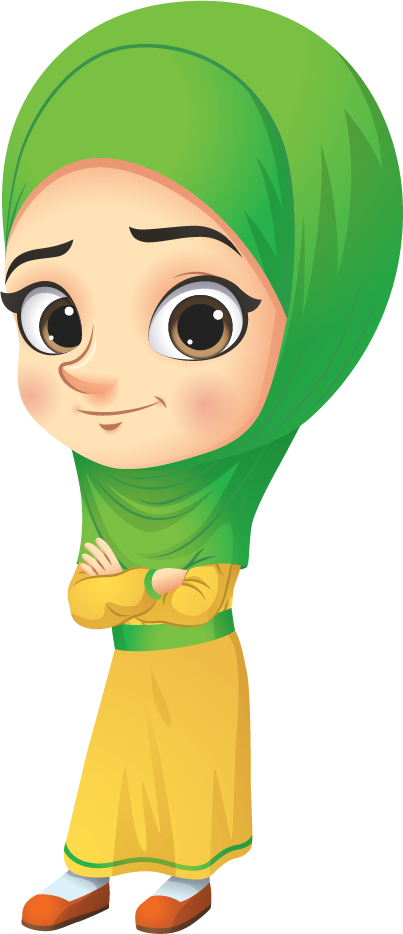 زهرتي الجميلة : 
انفخي بالوناً واتركيه يطير في الهواء ثم استنتجي الفعل ورد الفعل من ملاحظتك
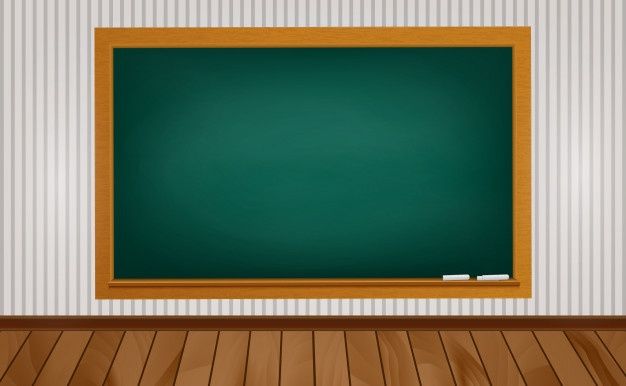 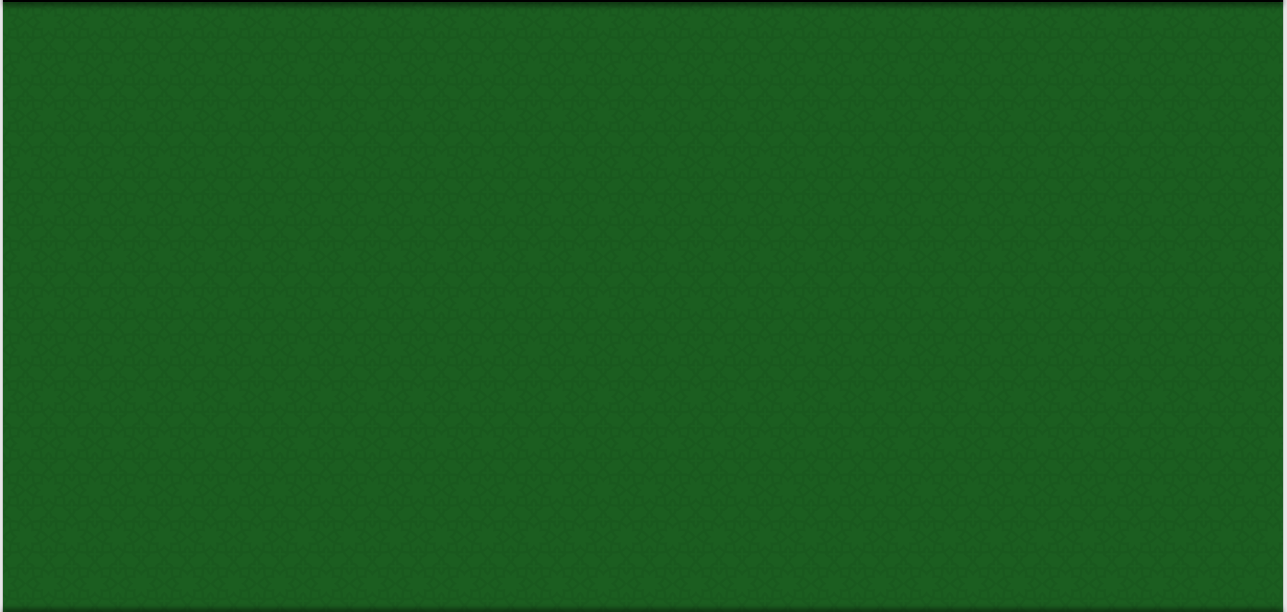 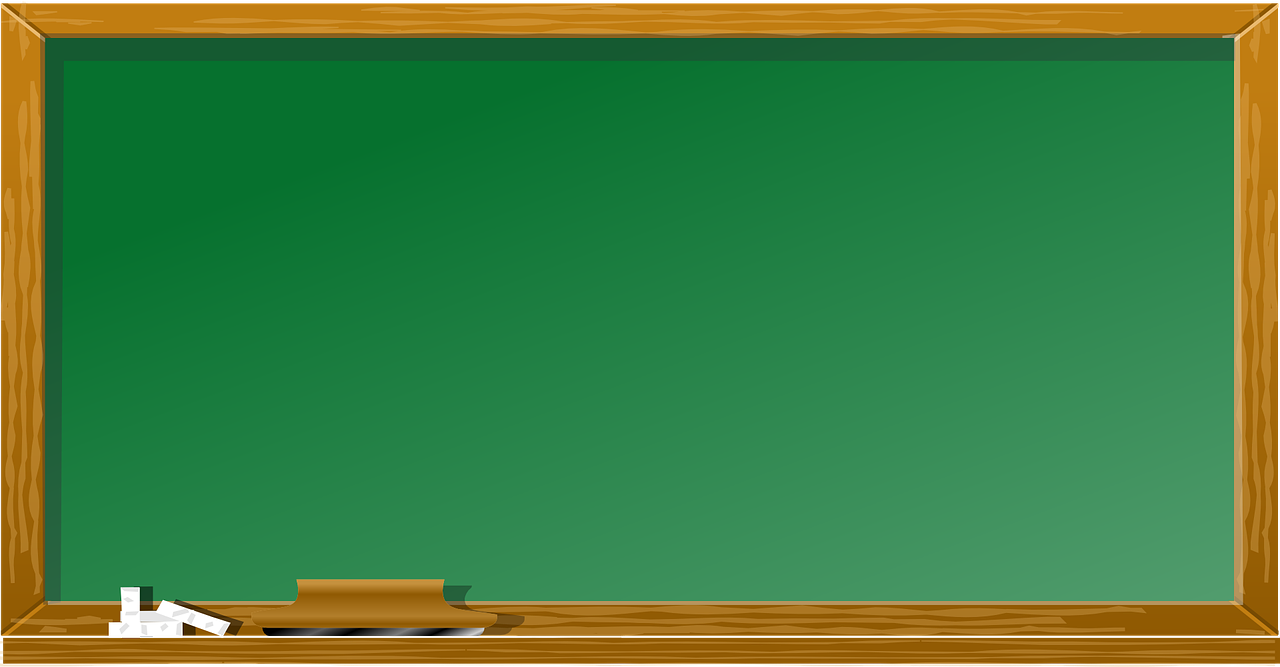 تهيئة
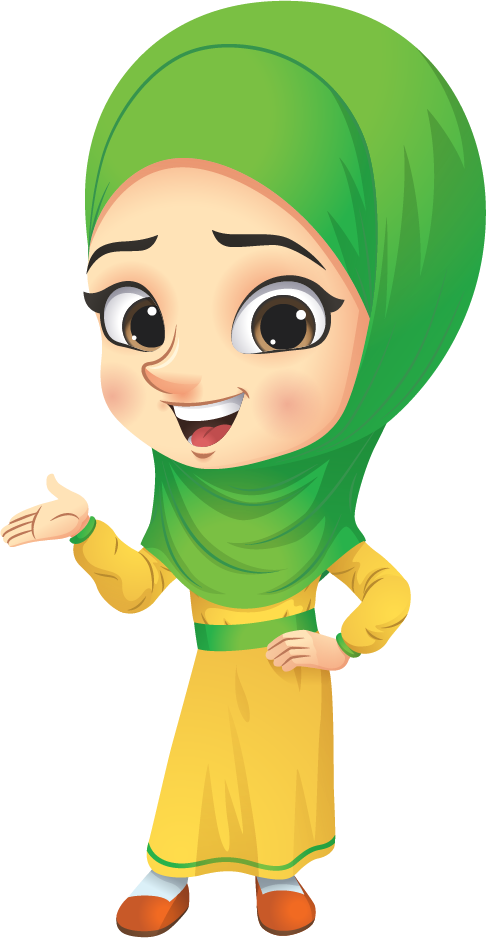 ماذا يحدث عندما يقفز المتزلجون الى الأمام من فوق لوح التزلج ؟
سيتحرك لوح التزلج نحو الخلف وهو 

ما يفسره قانون نيوتن الثالث
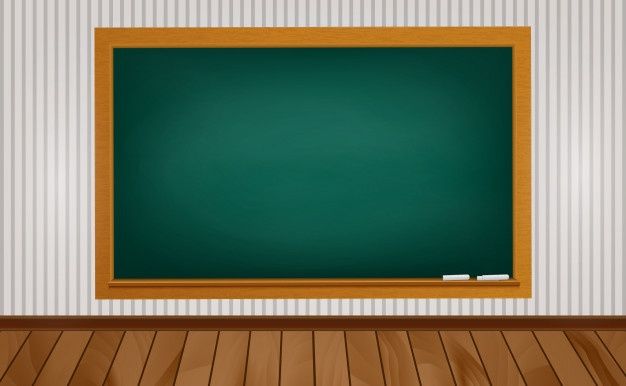 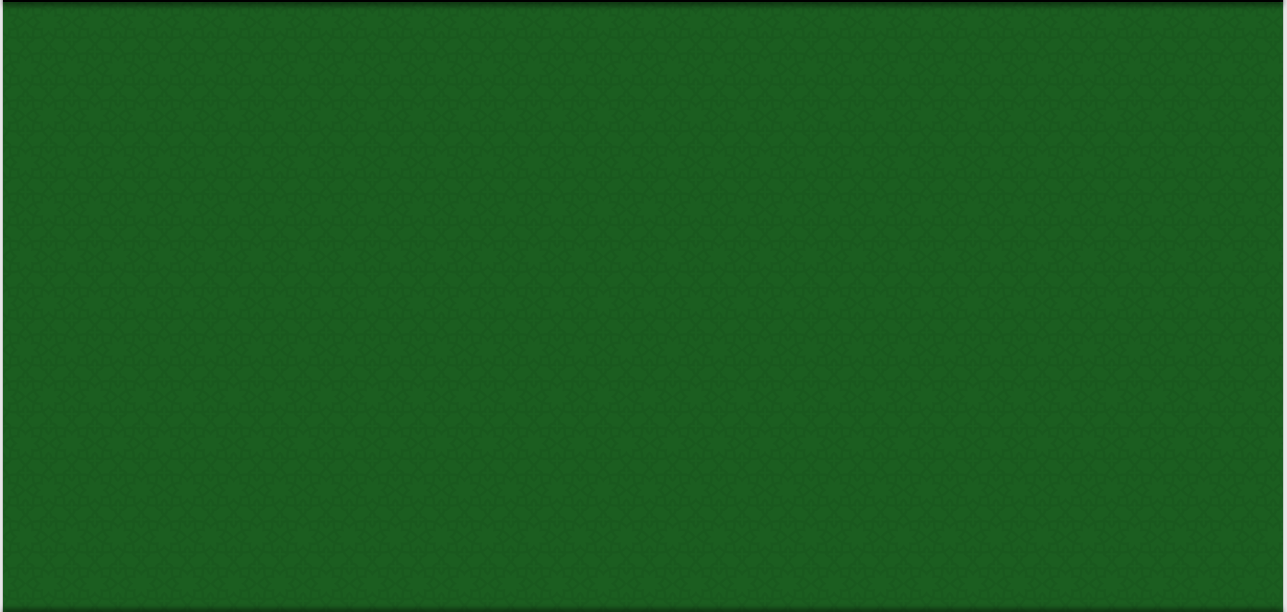 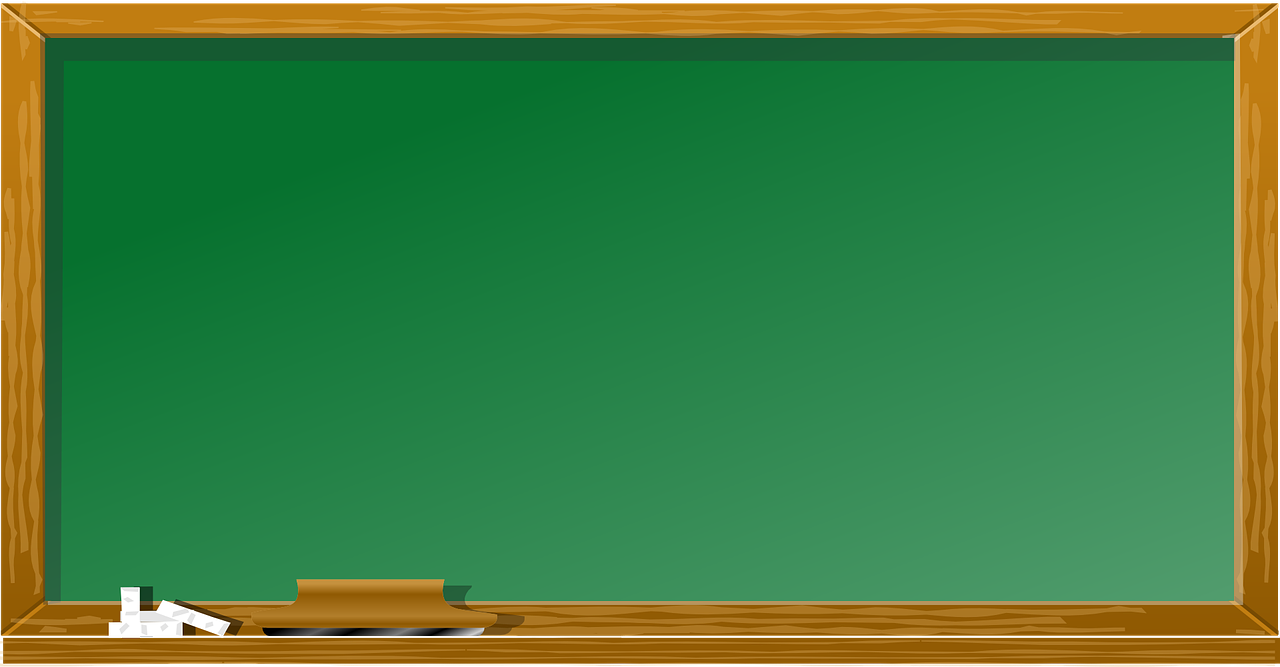 قوانين نيوتن للحركة
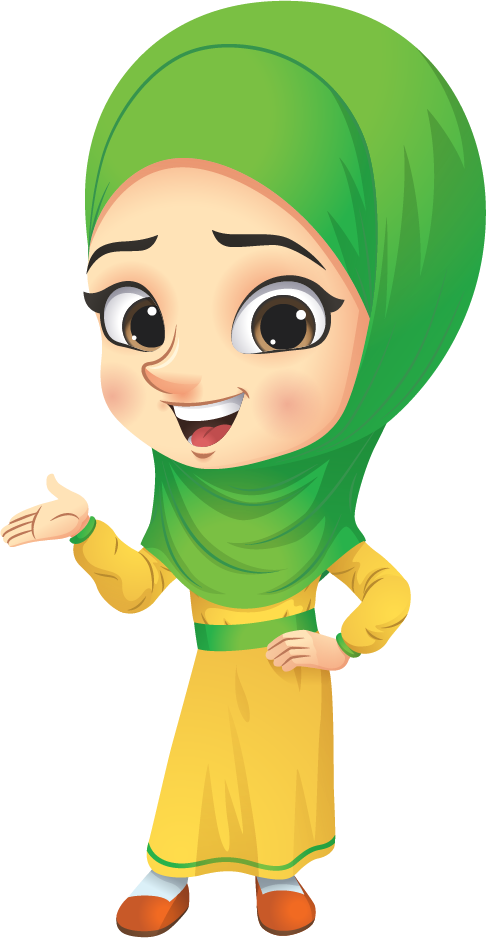 هي مجموعة من المبادئ لتفسير أثر القوى في تغيير حالة حركة الأجسام
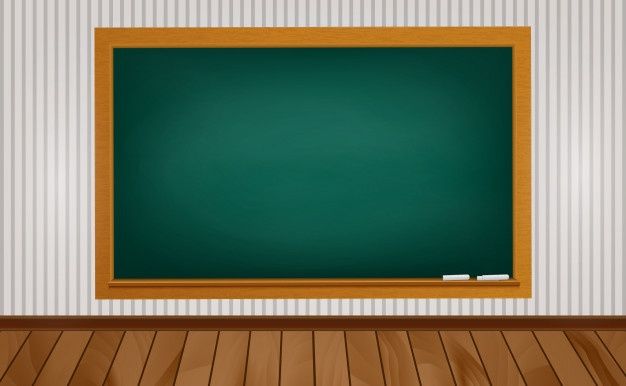 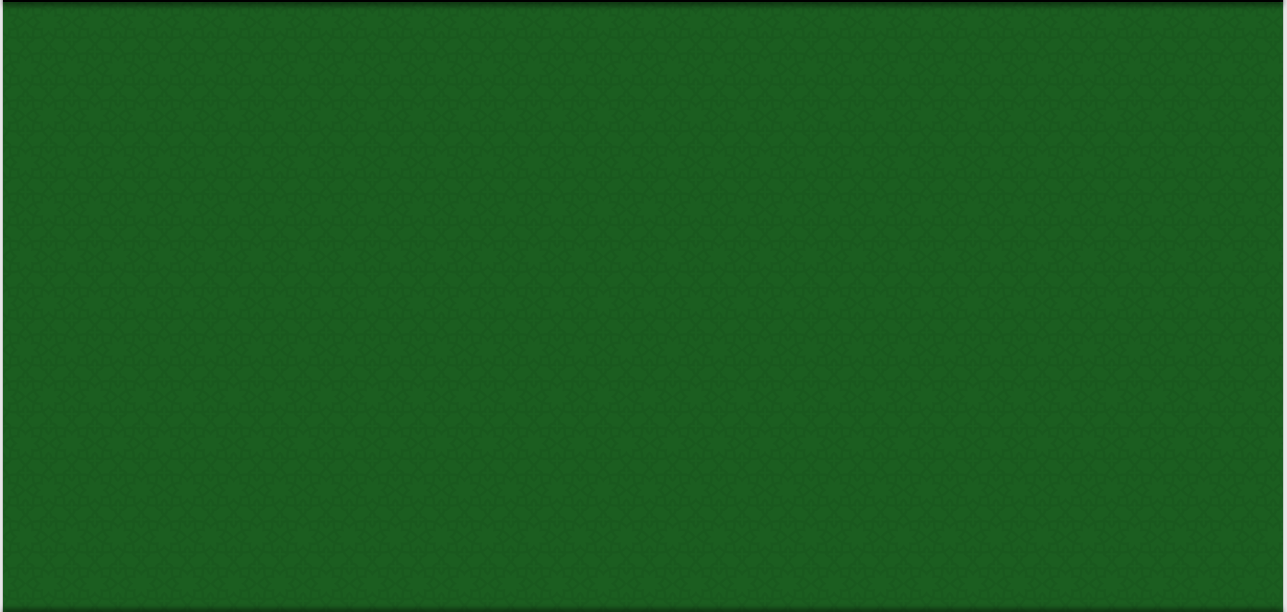 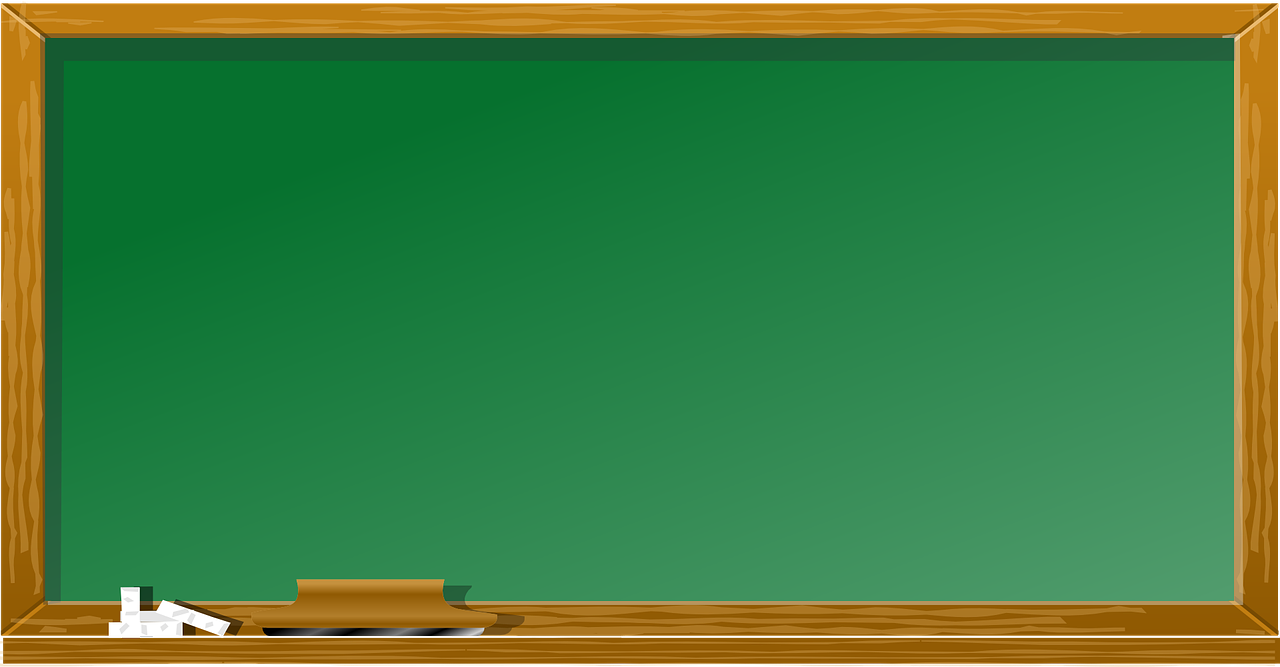 أهمية الدرس
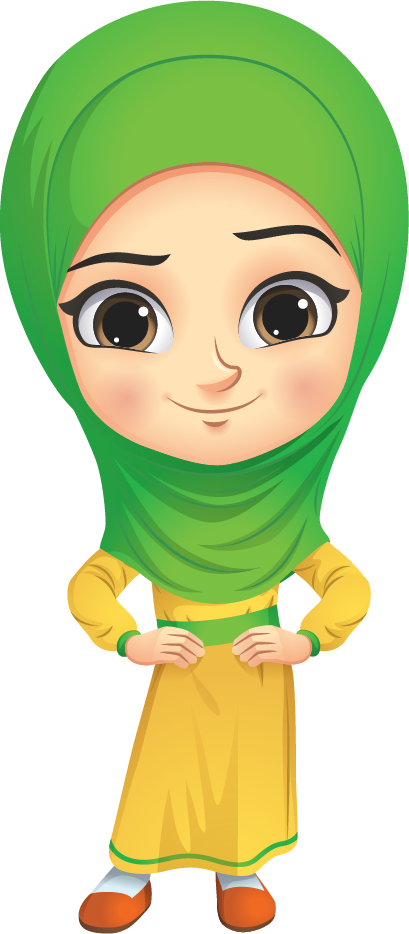 تصف قوانين نيوتن أنماط الحركة سواء البسيطة منها كما في المشي أو المعقدة كما في إطلاق الصواريخ
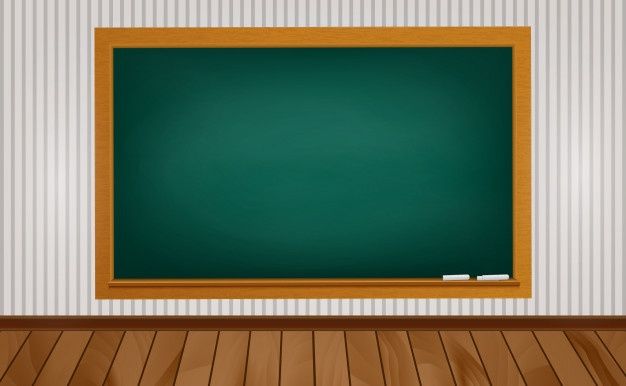 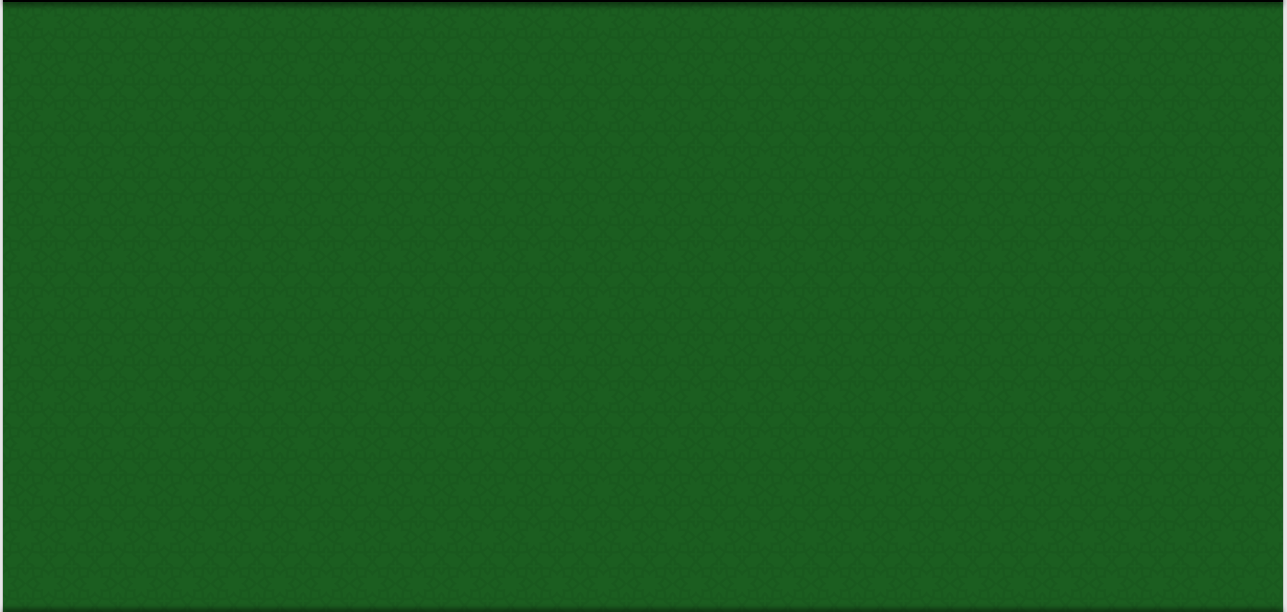 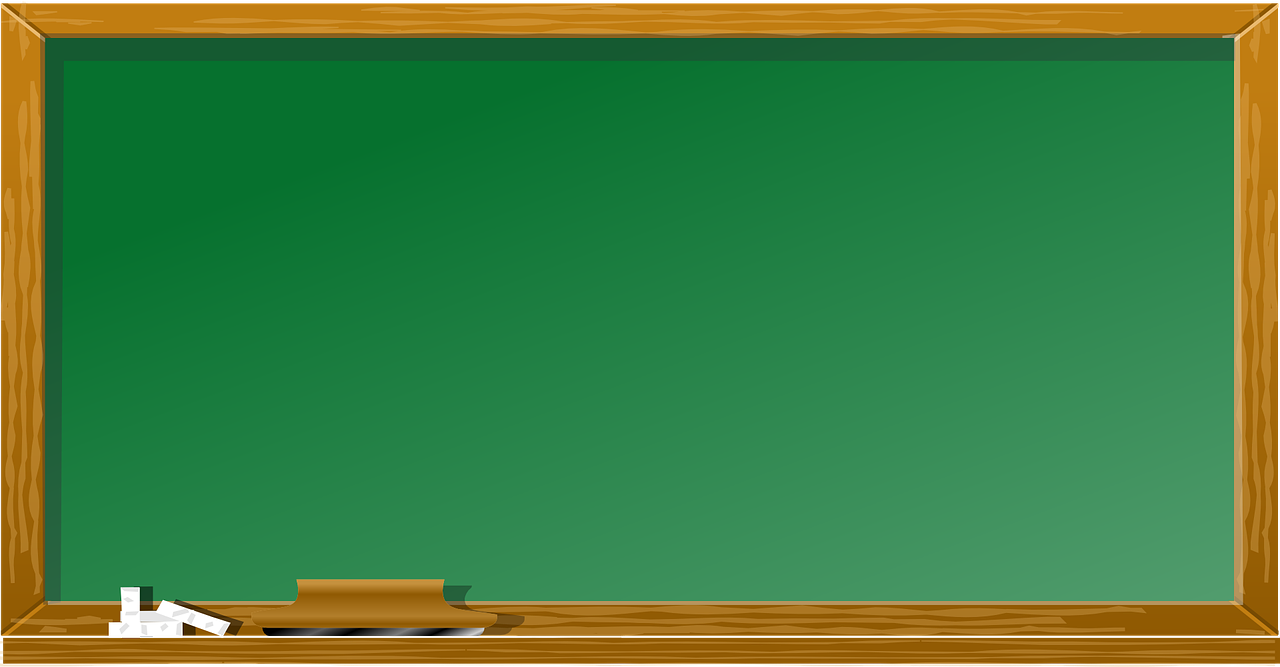 أهداف الدرس
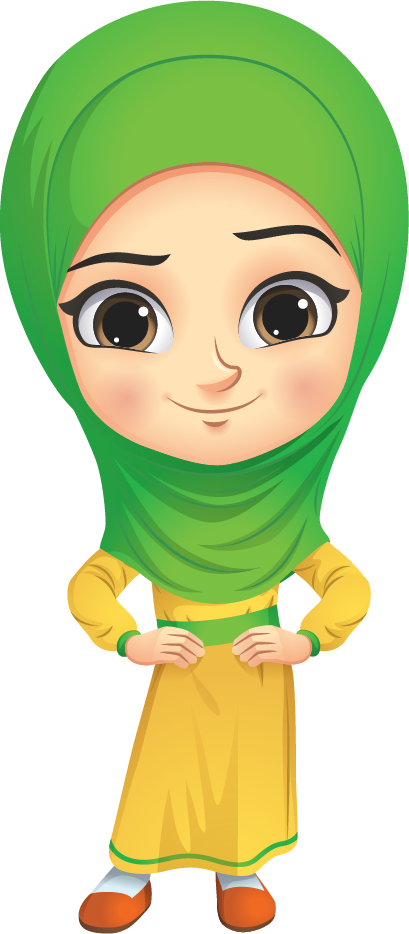 توضح القانون الثالث لنيوتن في الحركة
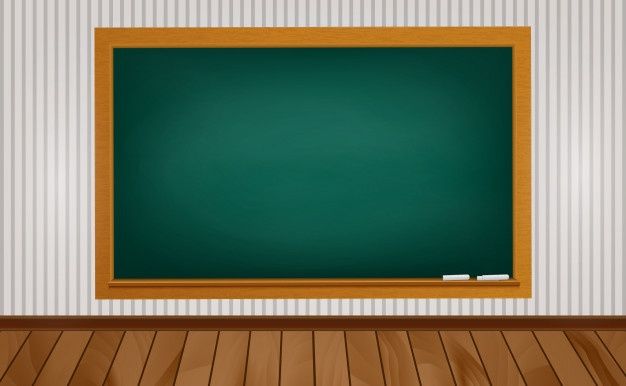 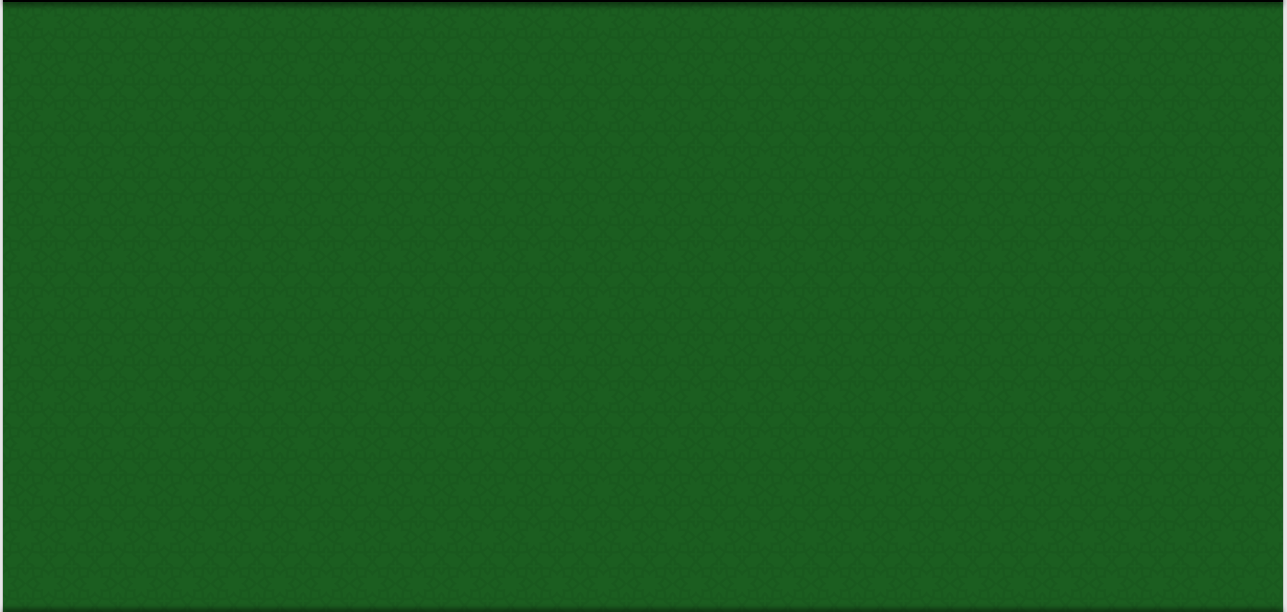 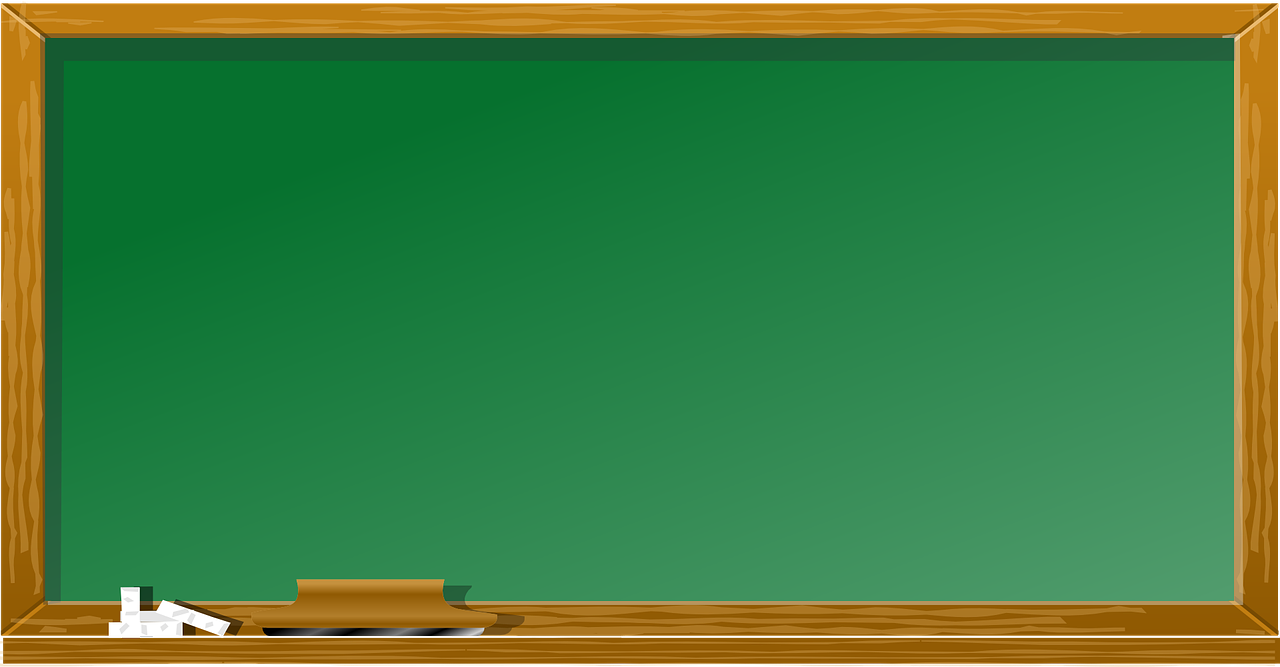 مراجعة المفردات
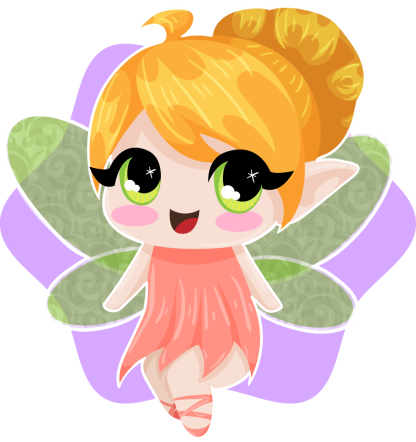 المفردات الجديدة
الجاذبية :
قوة جذب بين جسمين تعتمد على كتلة كل منهما والمسافة بينهما
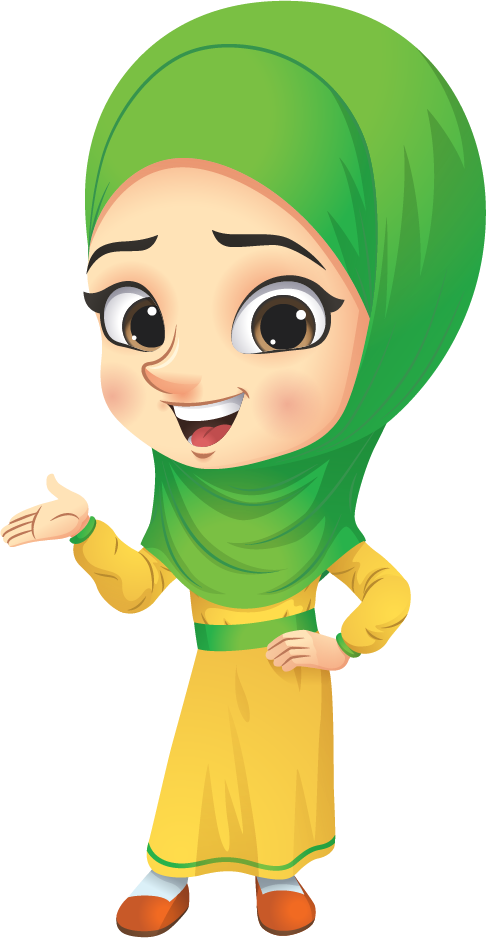 قانون نيوتن الثالث
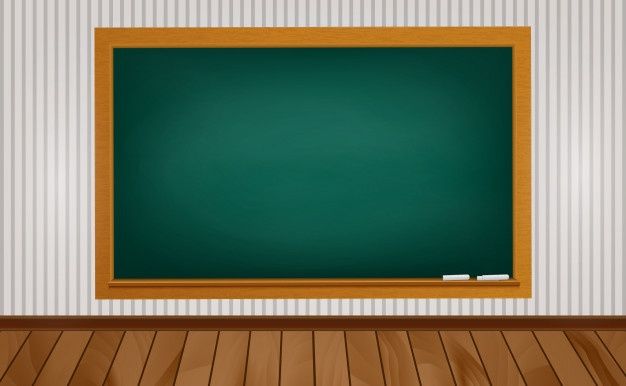 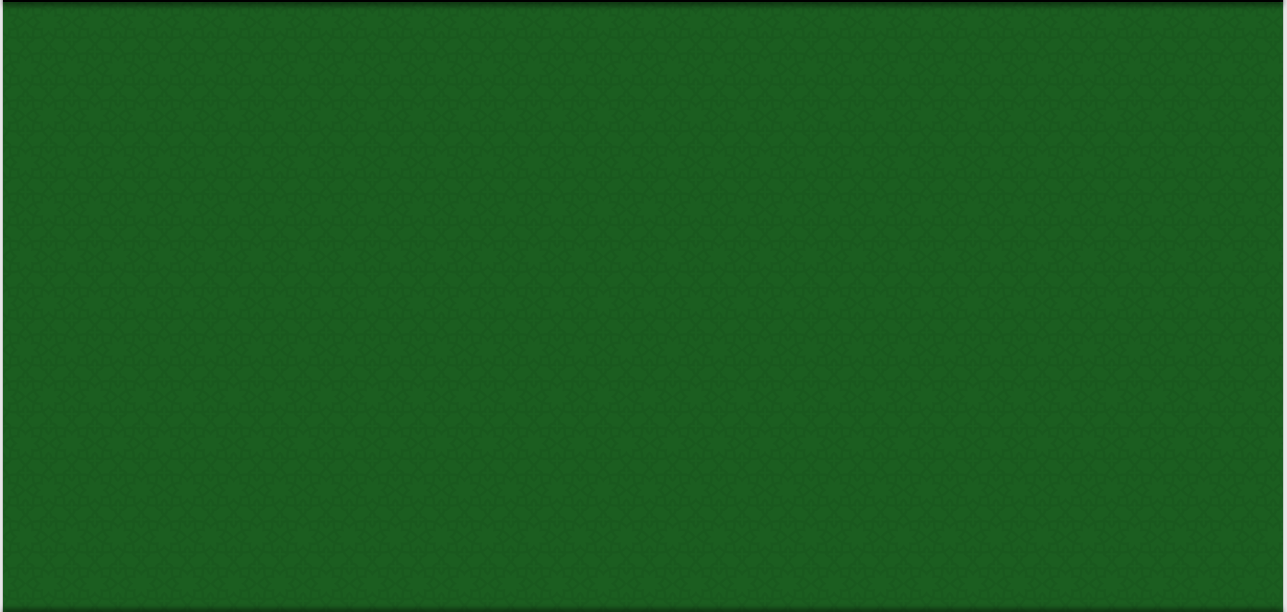 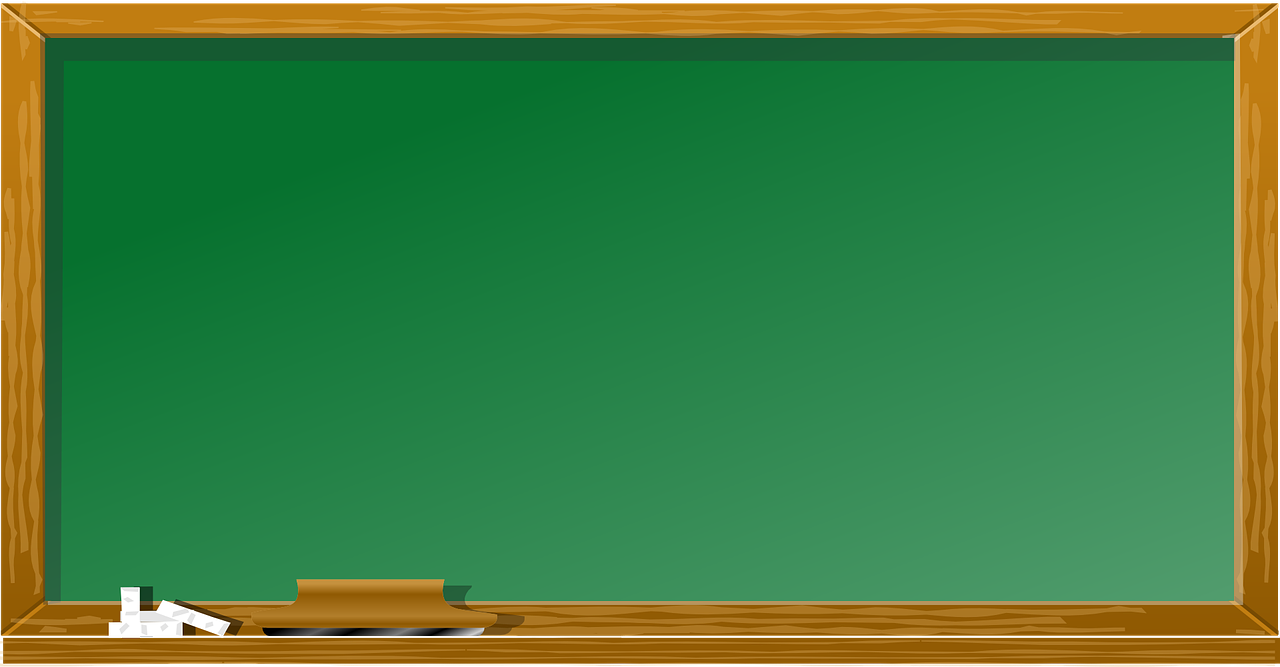 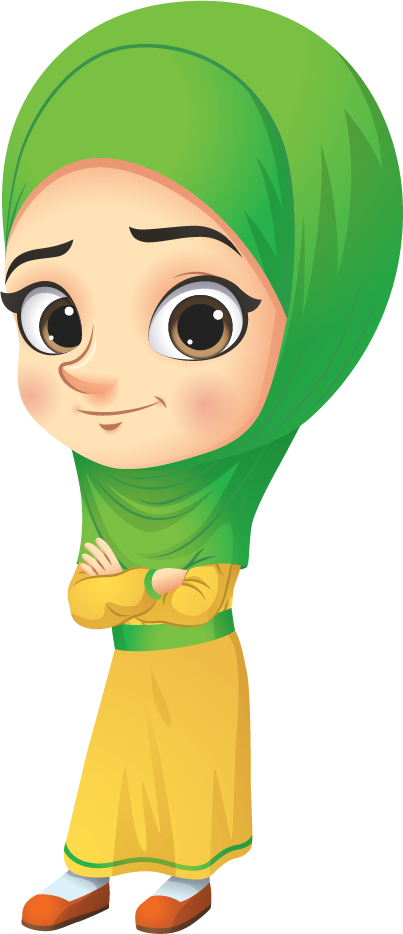 الفكرة العامة
مجموعة القوى التي تؤثر في جسم ما 

يمكن أن تغير من حركته .
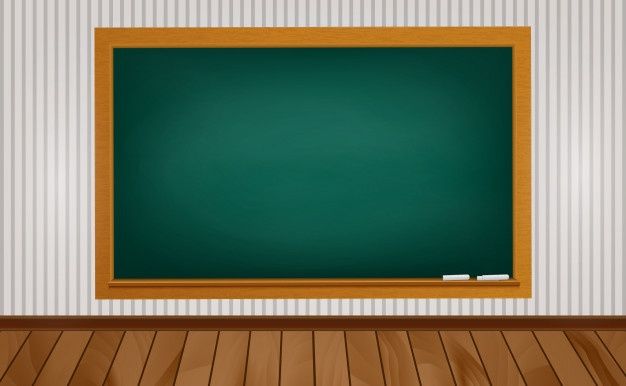 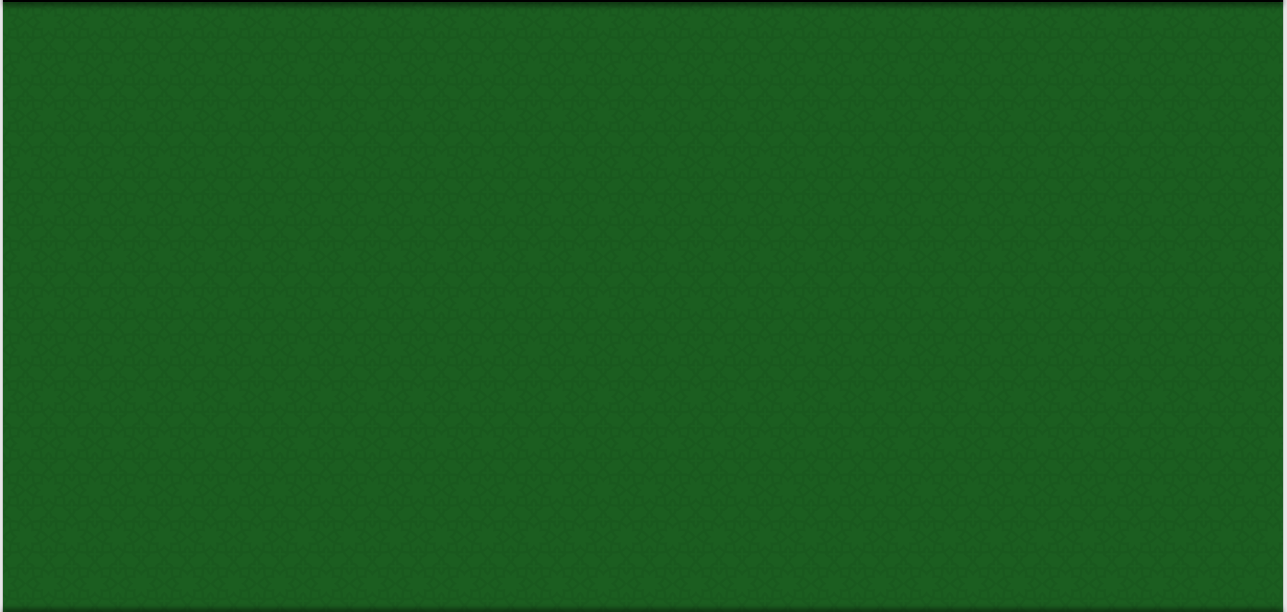 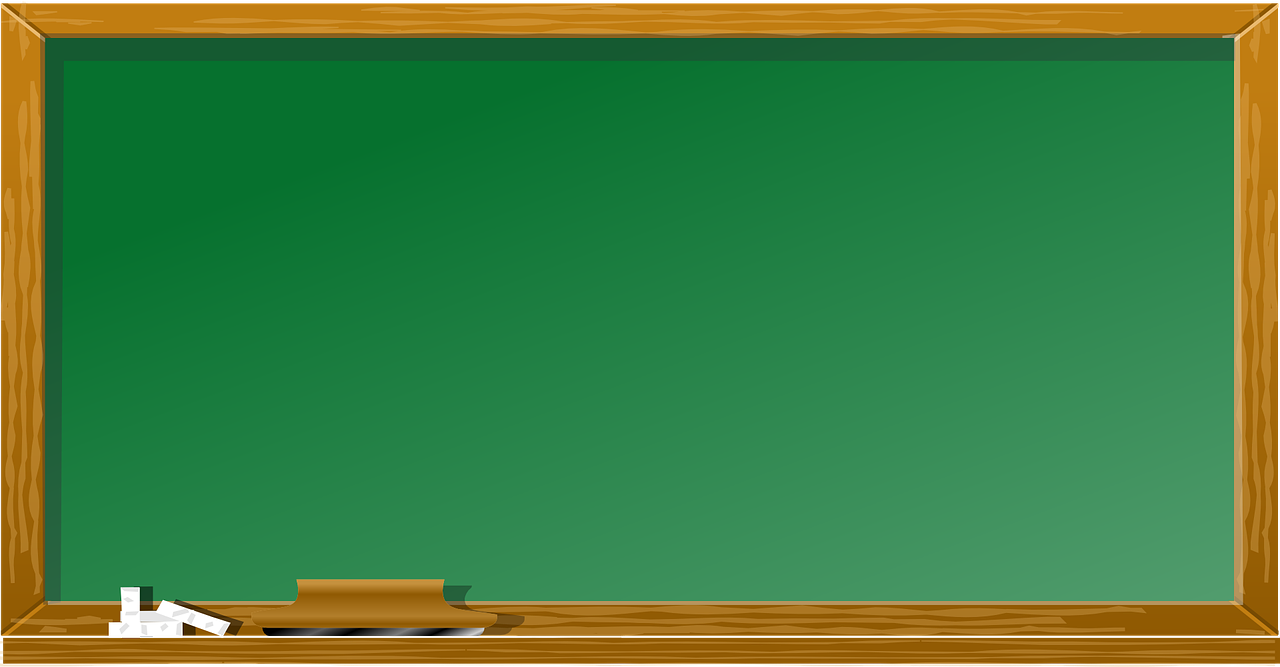 الفكرة الرئيسية
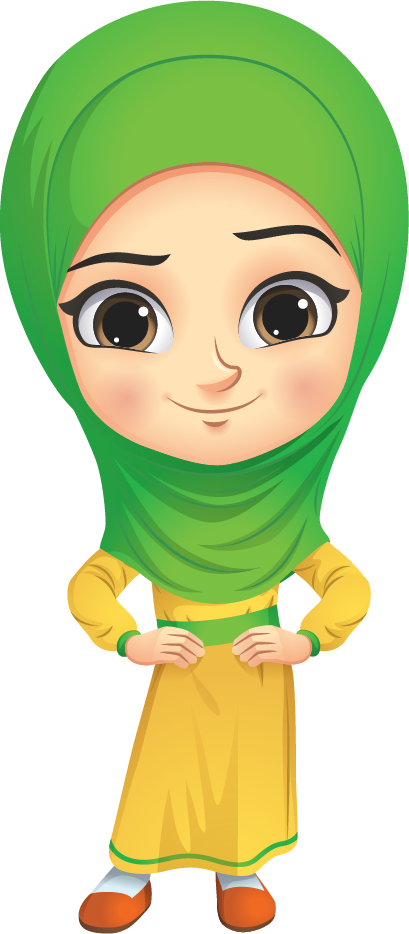 تغير القوى غير المتزنة مقدار سرعة الجسم أو اتجاه حركته
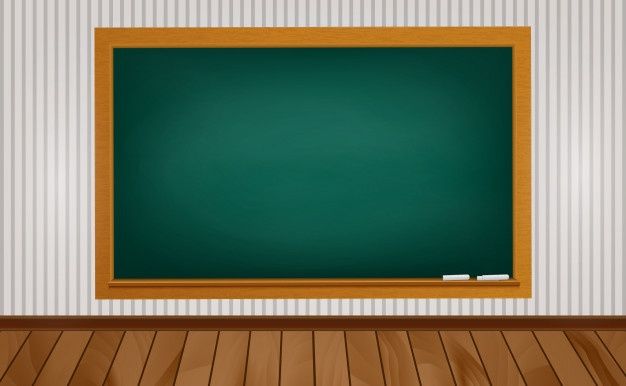 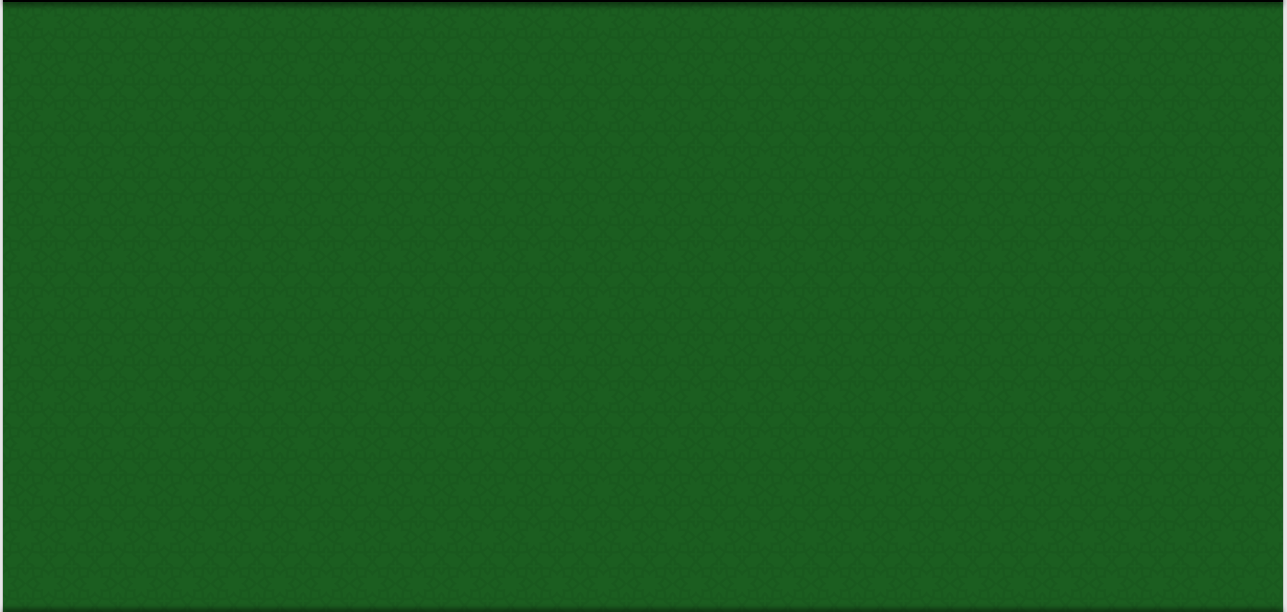 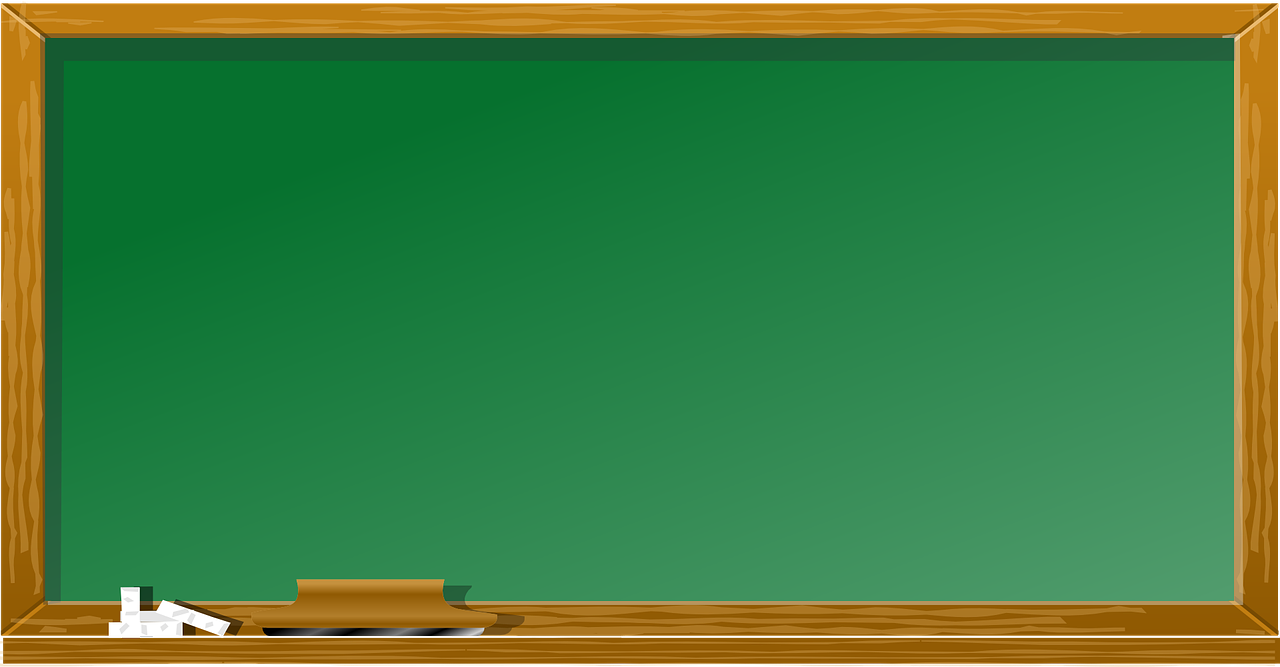 قراءة صامته صــ 55
افتحي الكتاب
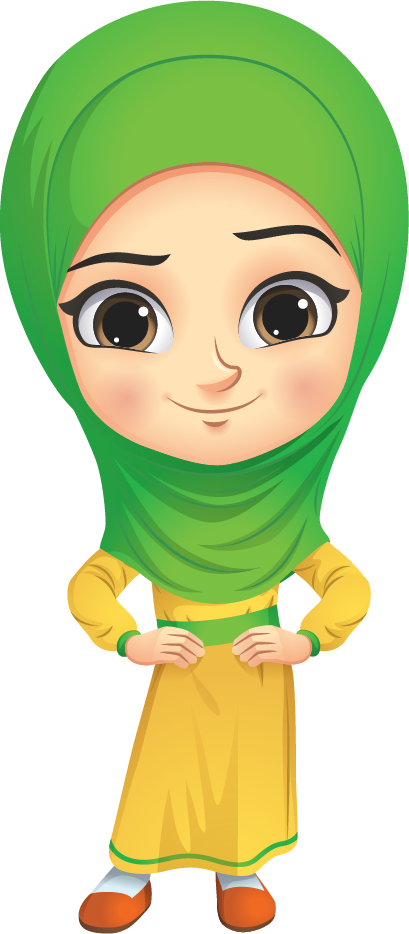 ماذا قرأت ؟
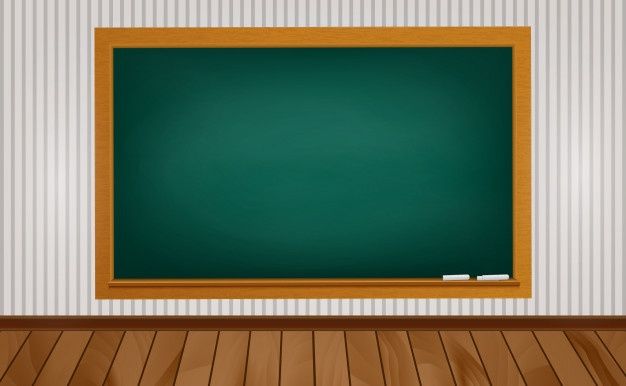 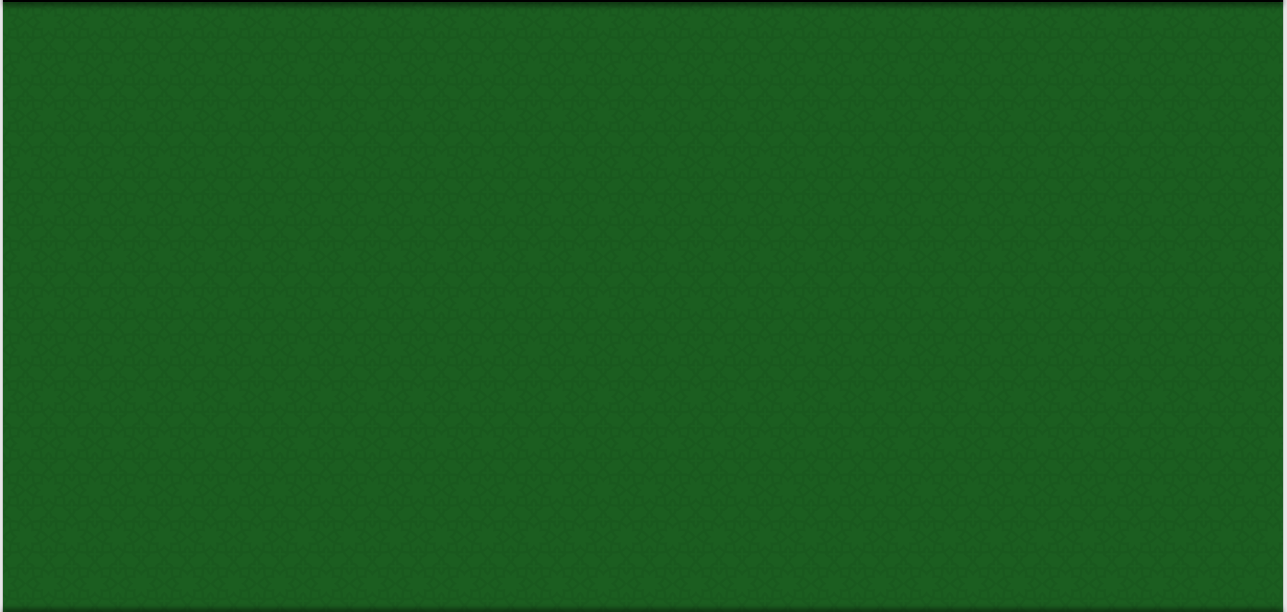 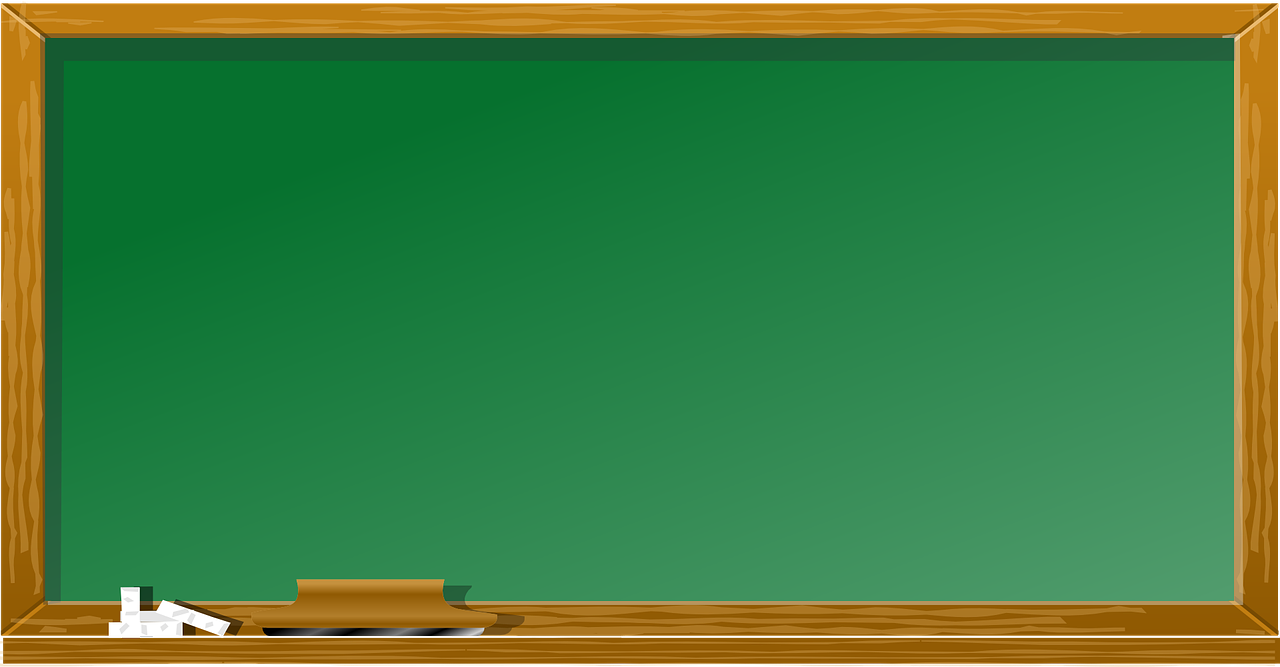 قراءة صامته صــ 55
افتحي الكتاب
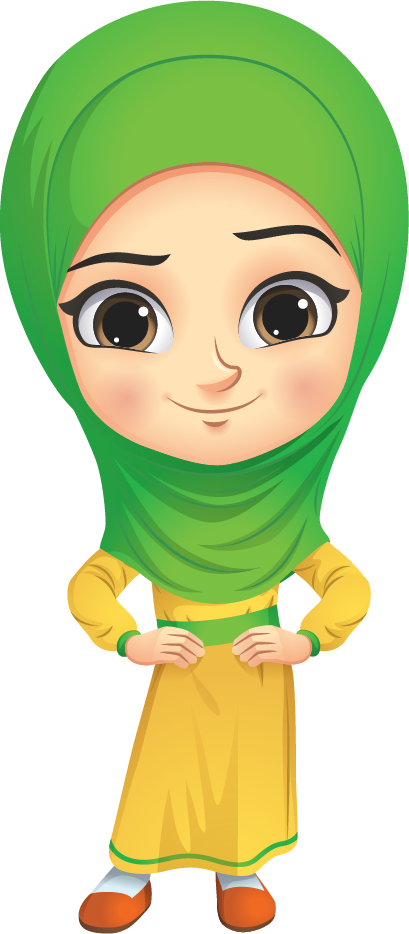 ماذا قرأت ؟
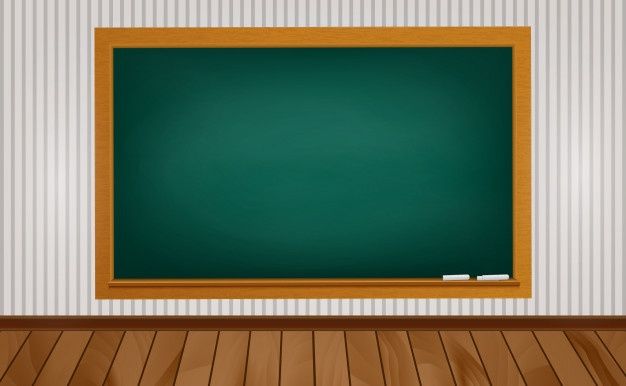 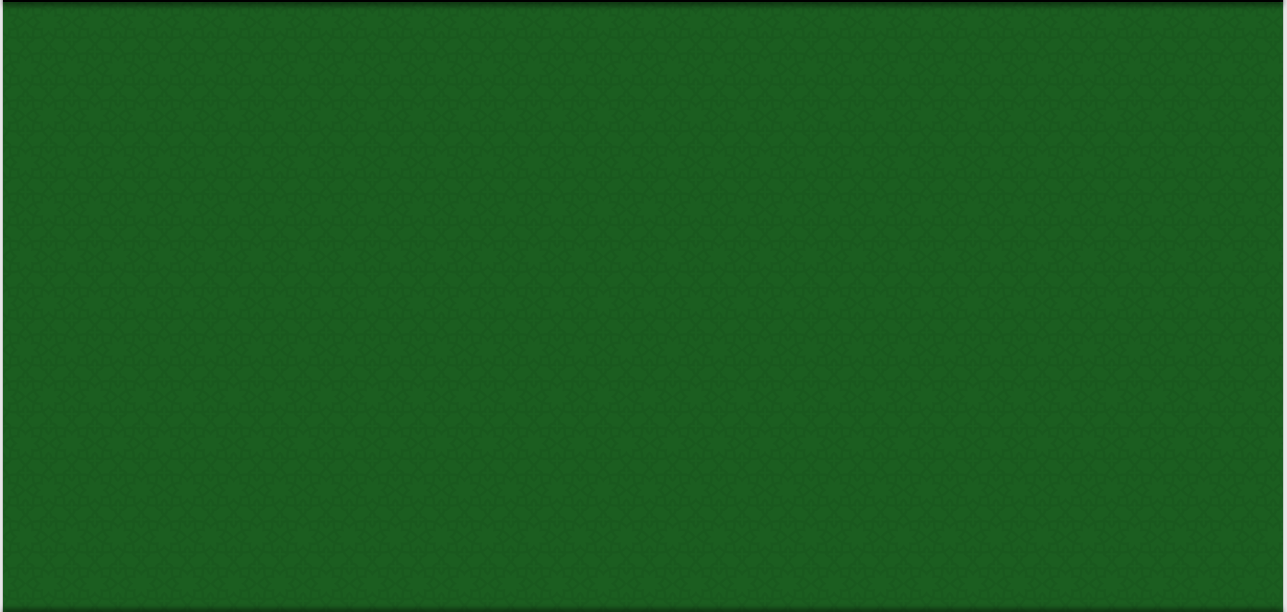 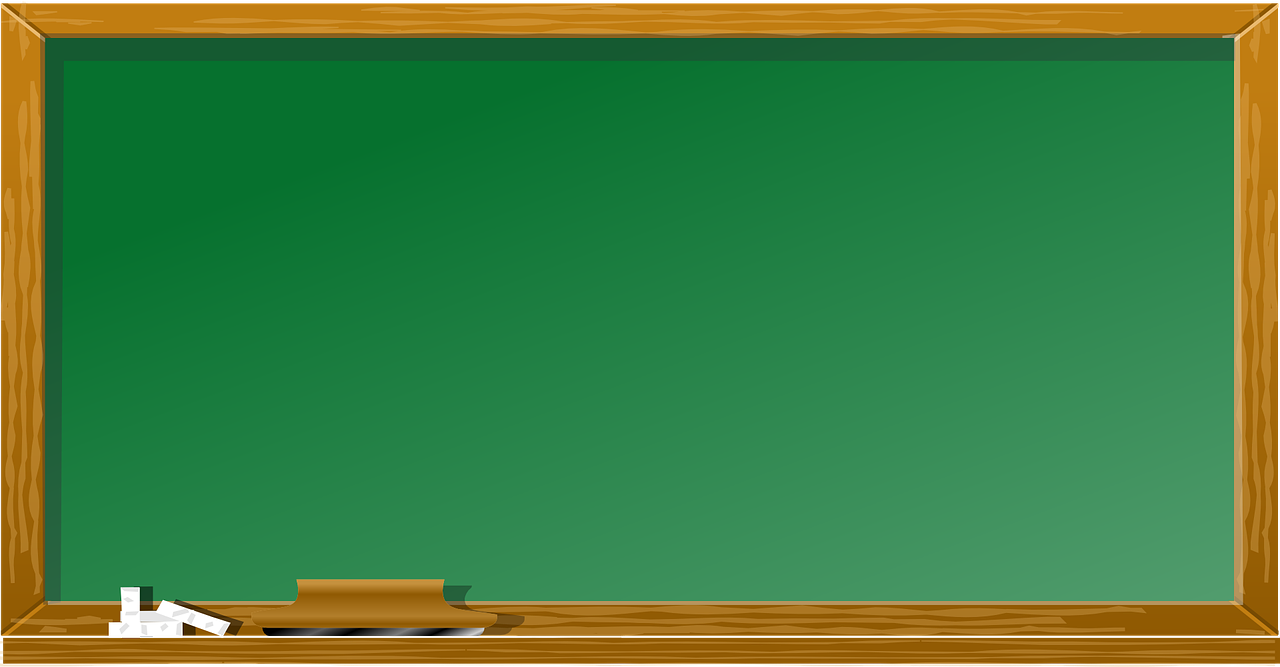 استنتجي قانون نيوتن الثالث
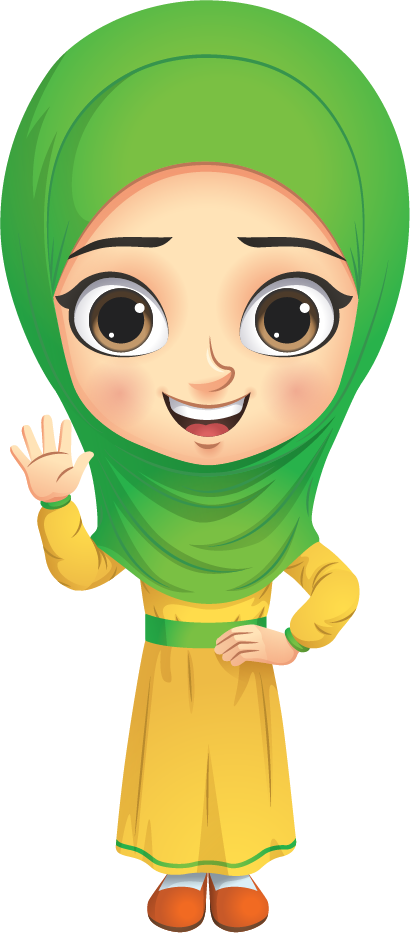 لكل فعل رد فعل مساوٍ له في المقدار ومعاكس له في الاتجاه
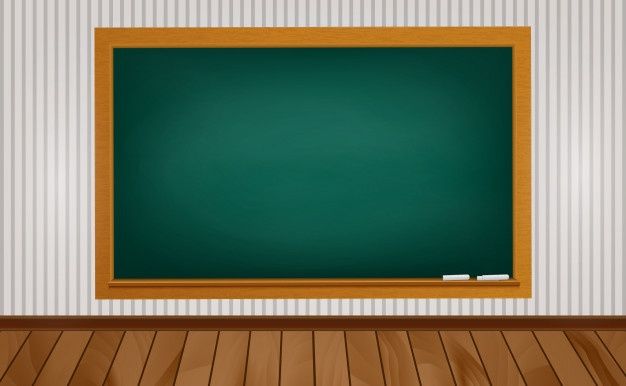 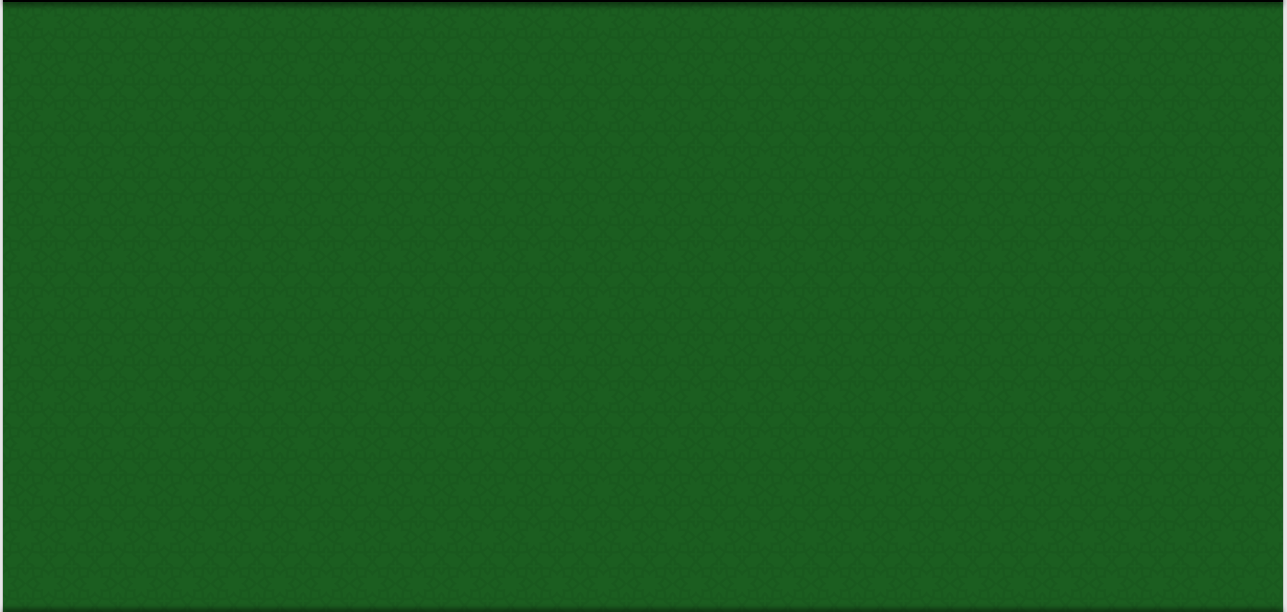 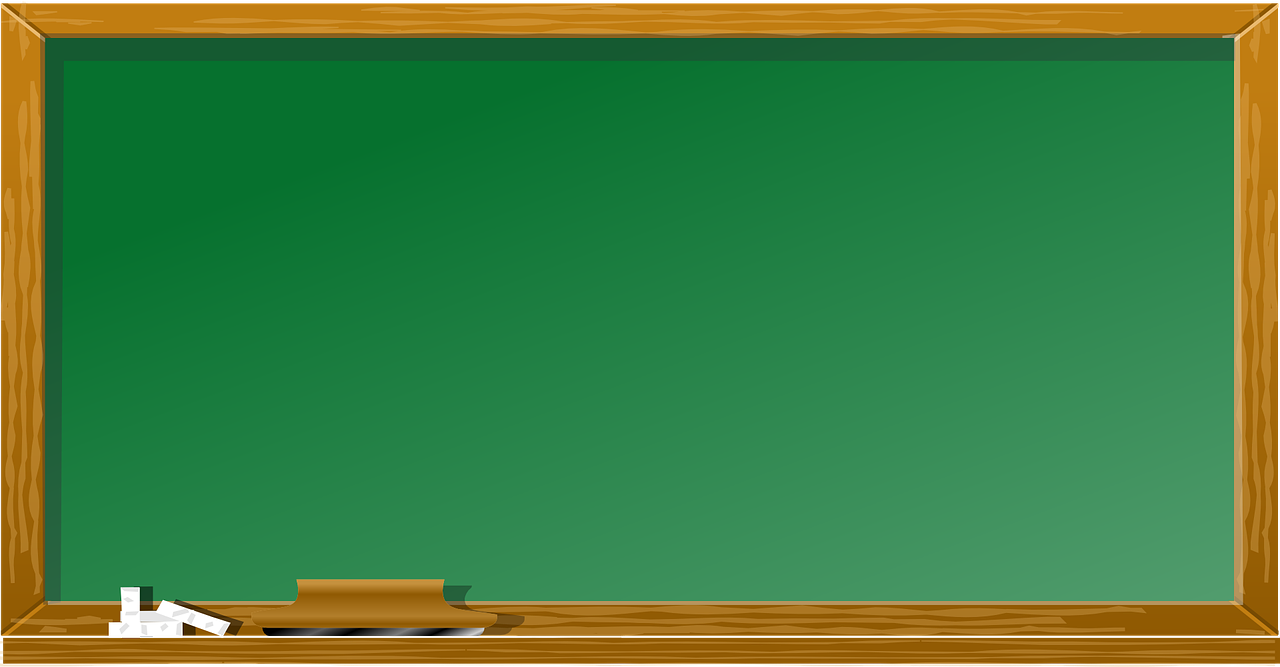 الثقل يؤثر 
بقوة إلى اسفل
القوة التي يؤثر بها الثقل في يد الرجل والقوة التي تؤثر فيها يد الرجل في الثقل تتساوي في المقدار، لكنها معاكسة في الاتجاه
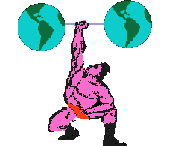 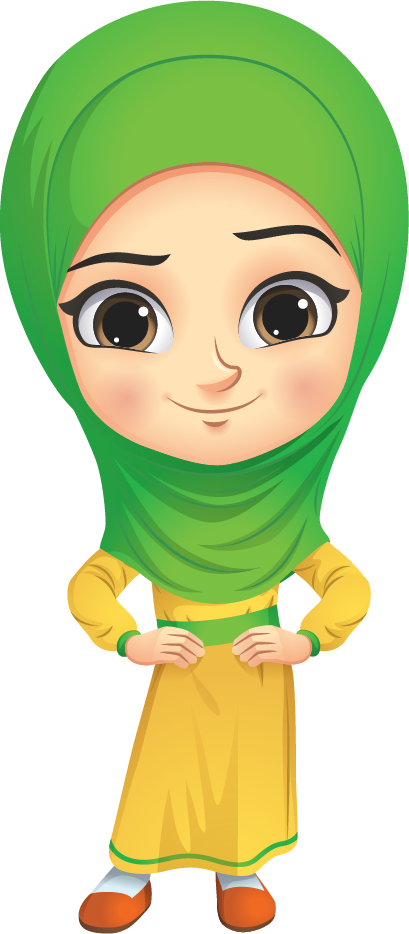 يد الرجل تؤثر 
بقوة إلى أعلى
إذا أثرت القوتان في جسمين مختلفين فإنها لا تلغي إحداهما الأخرى
إذا أثرت القوتان في جسم واحد فإن القوى تلغي بعضها بعضاً
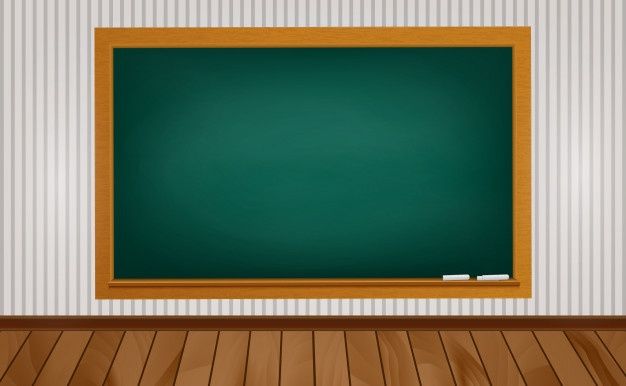 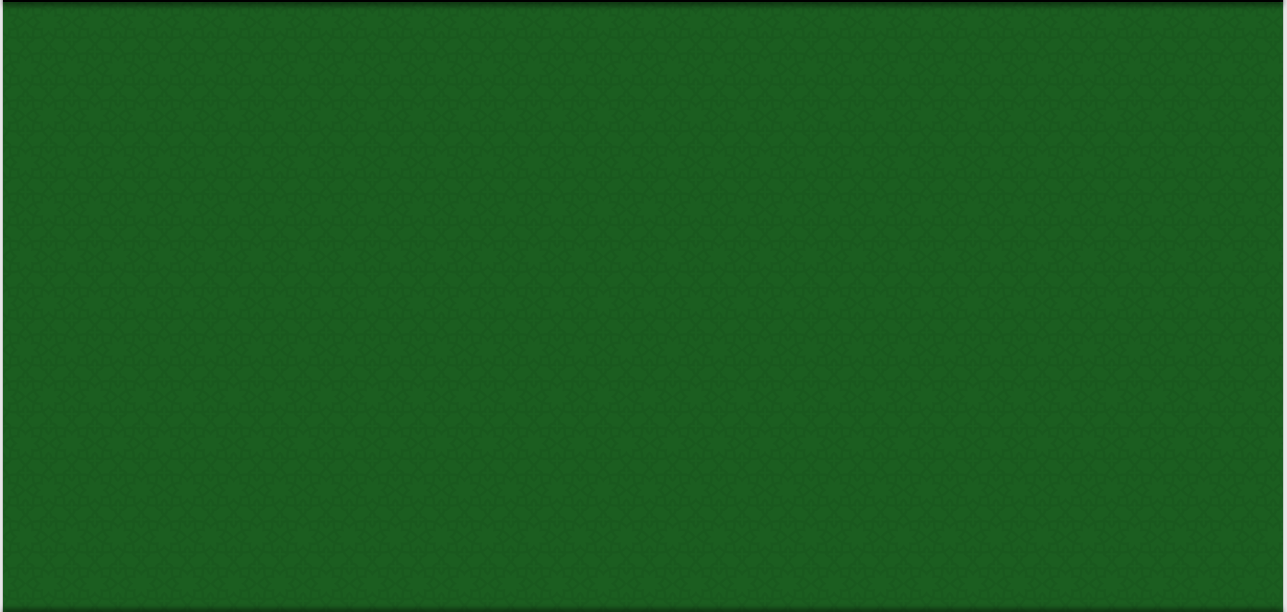 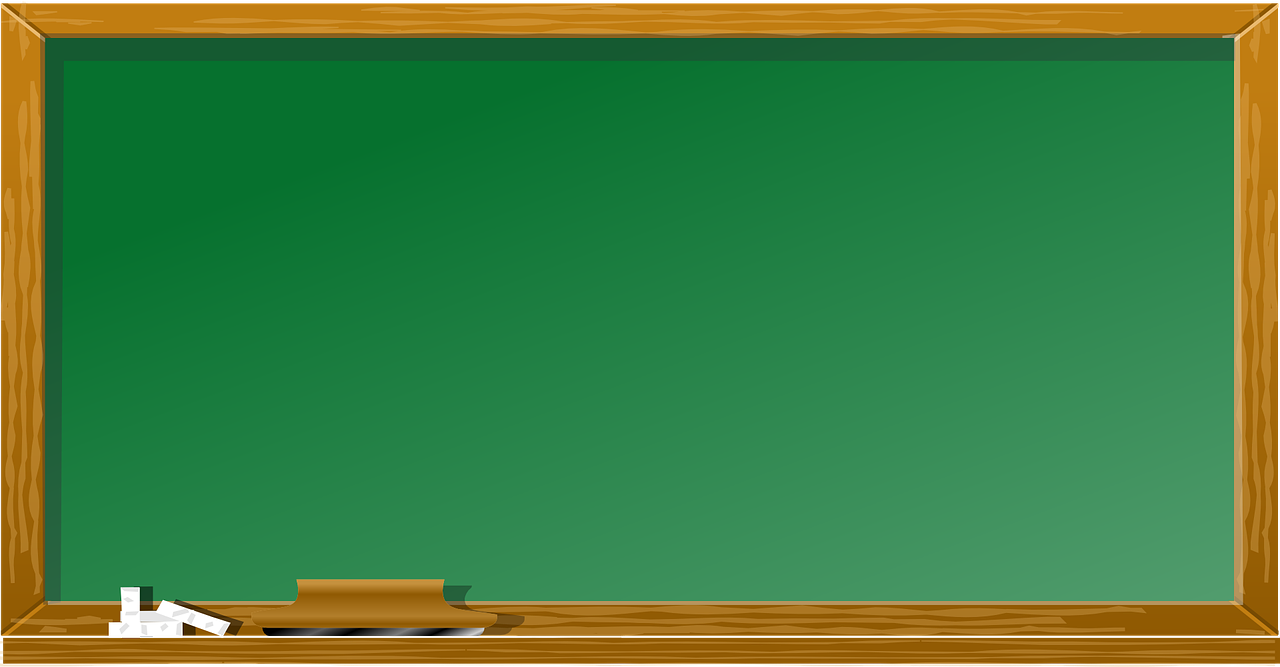 العلاقة بين قوانين نيوتن ورحلات الفضاء
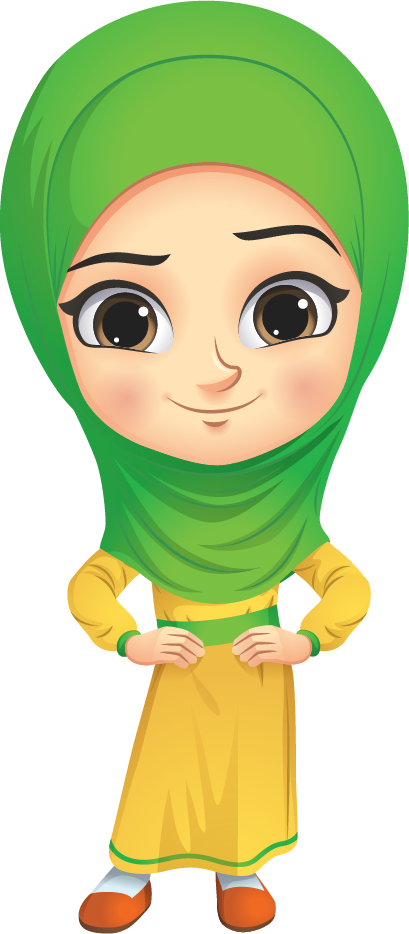 تفحصي الصور واقرأي التعليقات اسفلها .
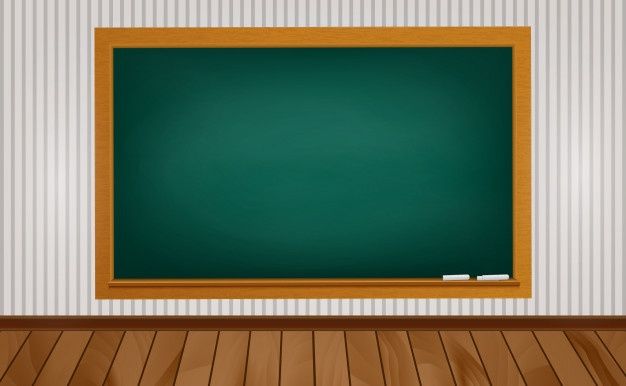 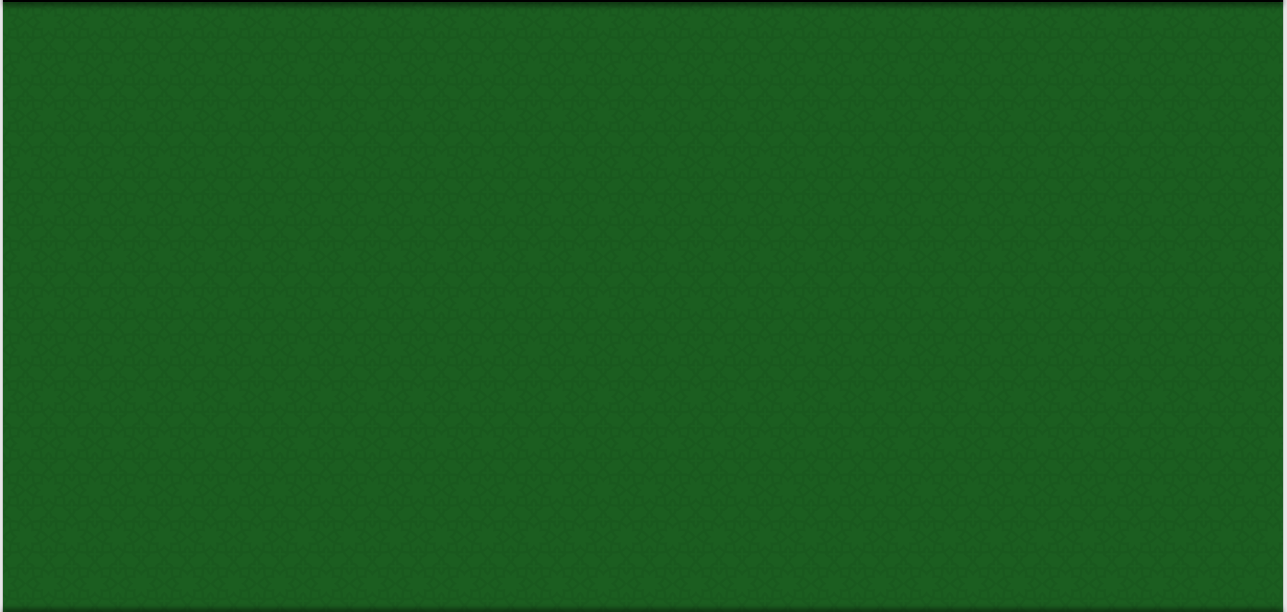 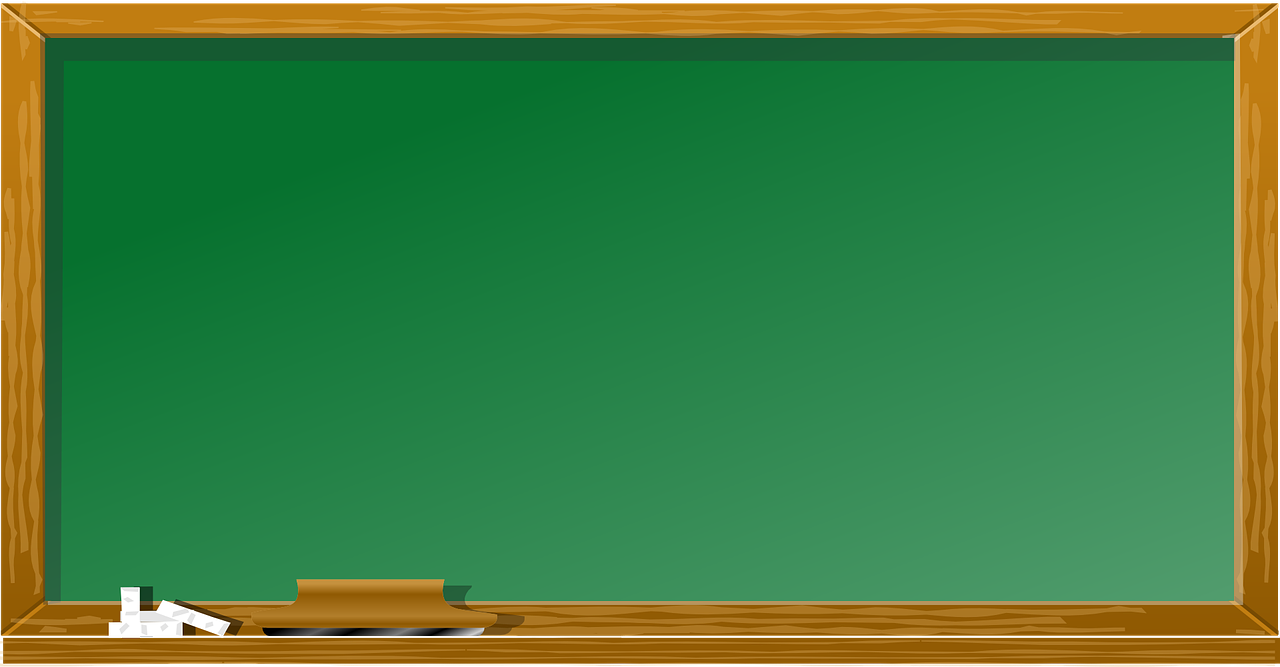 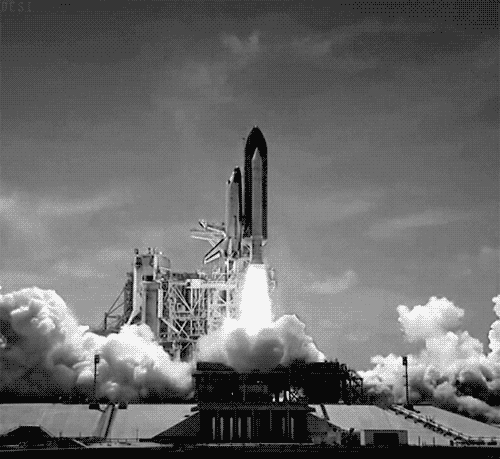 كيف يمكنك وصف التغير في حركة الصاروخ ؟
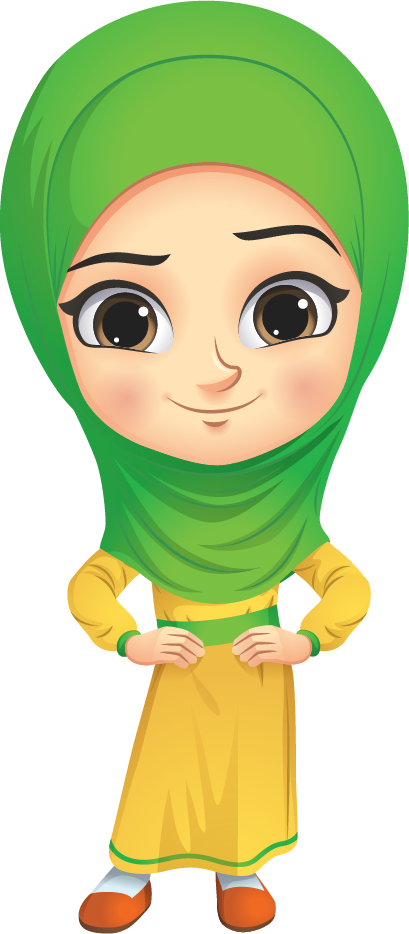 رد الفعل : تدفع جزيئات الغاز االصاروخ لى أعلى
الفعل : يدفع الصاروخ جزيئات الغاز الى أسفل
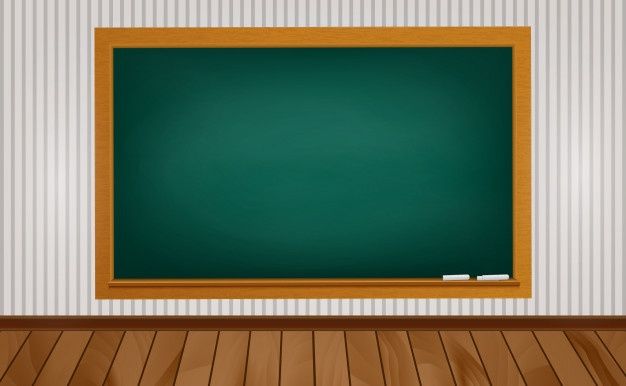 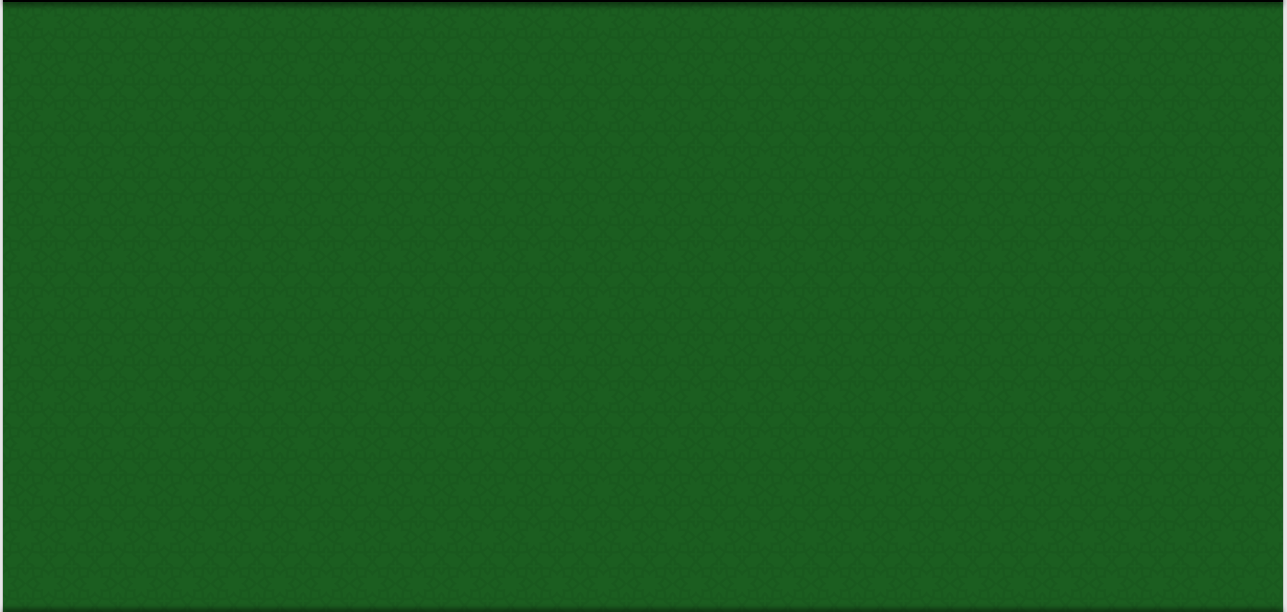 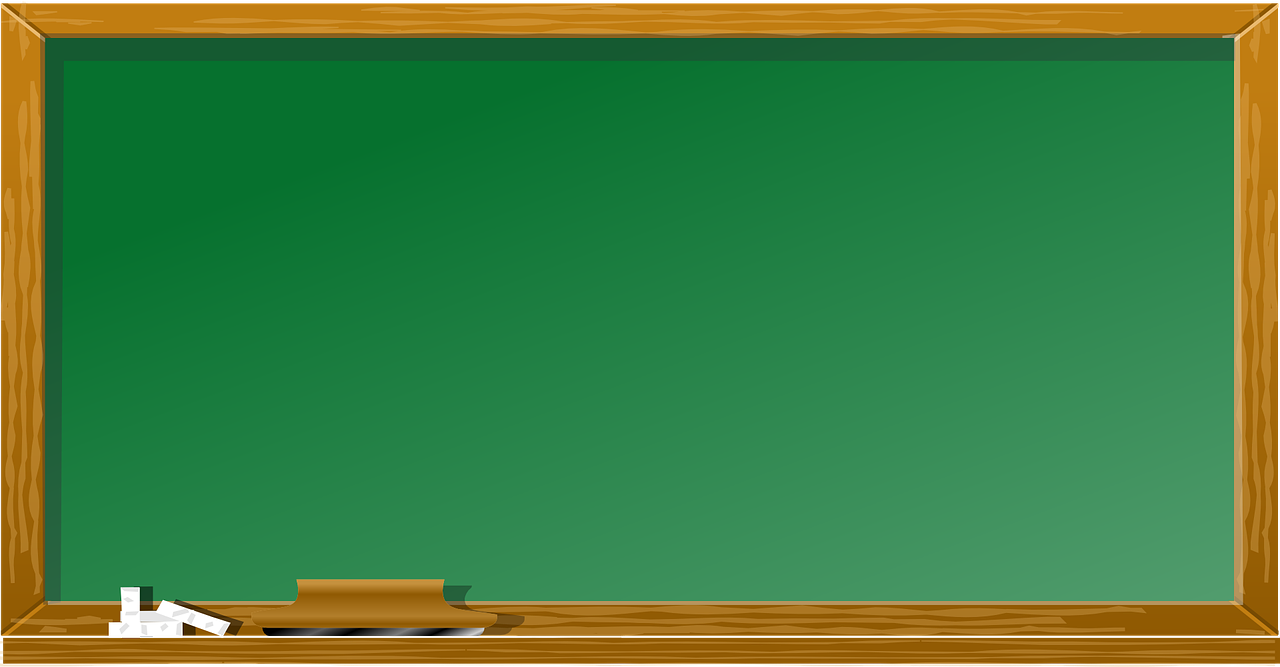 العلاقة بين قوانين نيوتن ورحلات الفضاء
كيف ينطلق البالون المنفوخ الذي تفلته كانطلاق مركبة الفضاء ؟
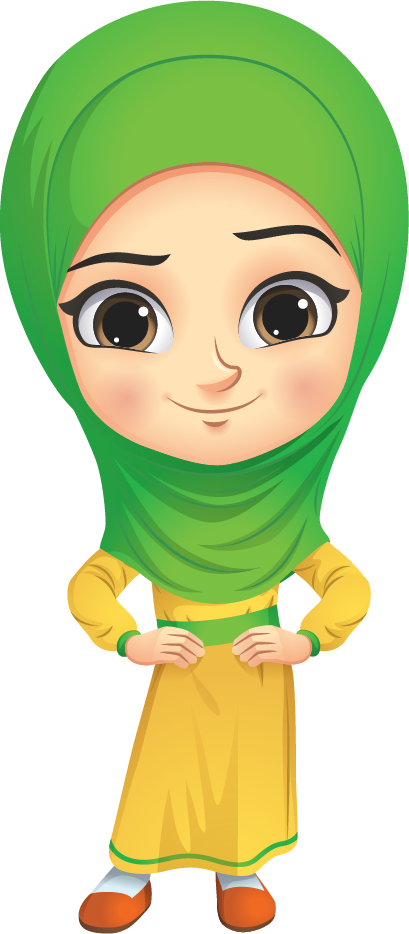 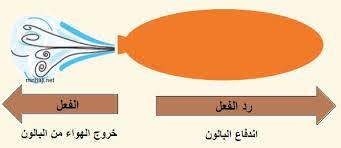 عندما ينكمش البالون يدفع الهواء نحو الخلف 
وعند خروج الهواء يندفع البالون نحو الأمام  وهذا يشبه عمل القوى المؤثرة في مكوك .
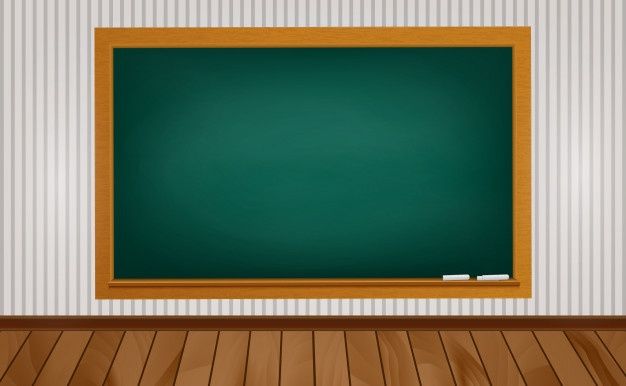 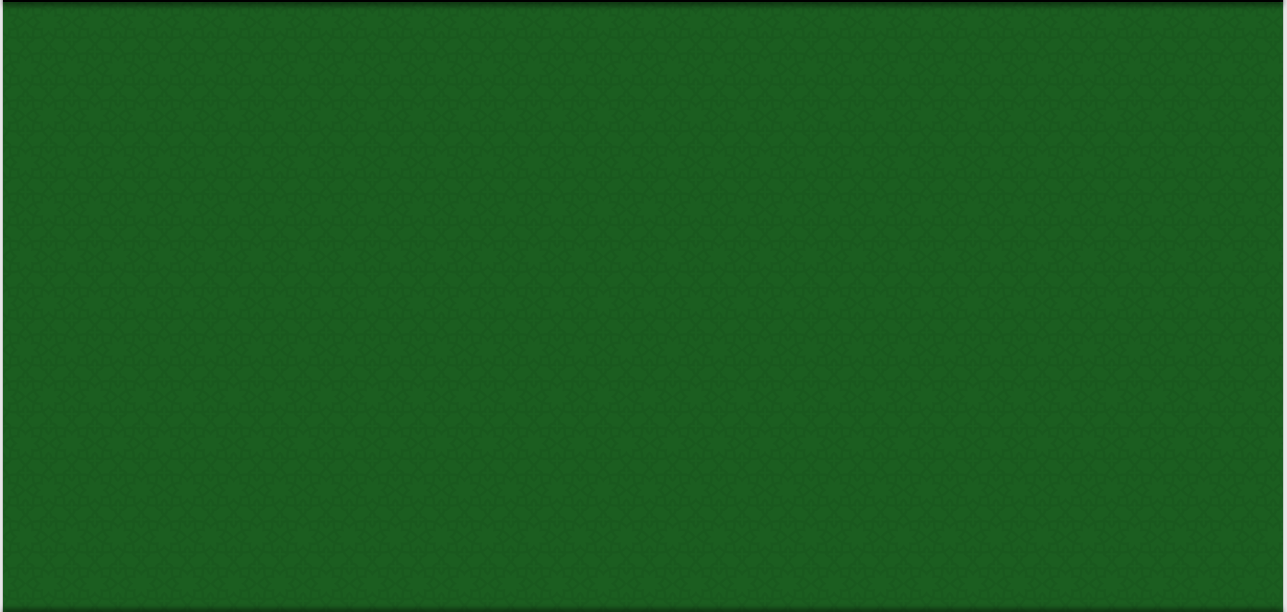 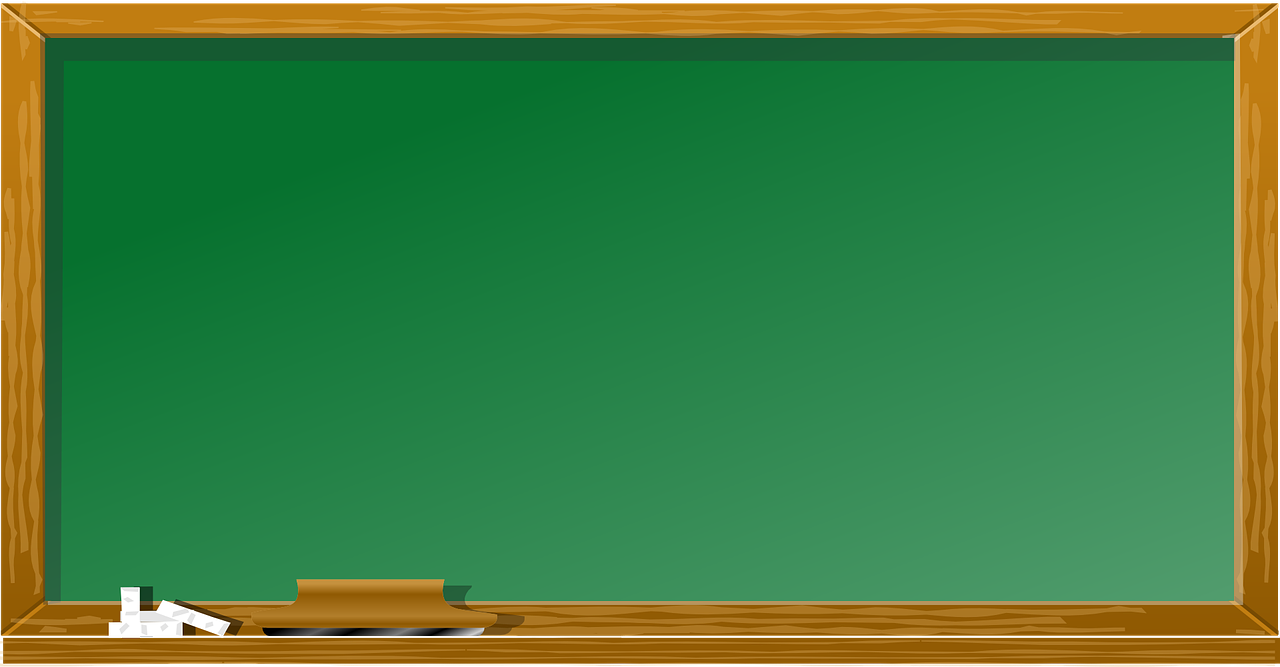 العلاقة بين قوانين نيوتن ورحلات الفضاء
إذا دُفع رائد فضاء فجـأة بعيداً عن المكوك وكان حول وسطه حزام 
أدوات  كيف يمكنه استخدام هذه الأدوات في العودة إلى المكوك ؟
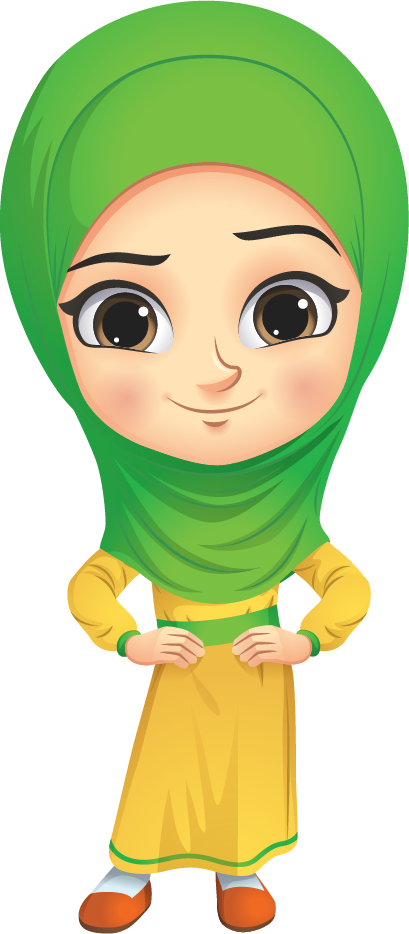 إذا قذف رائد الفضاء هذه الأدوات واحدة تلو الأخرى في الاتجاه المعاكس للمكوك فإن قوة عكسية مساوية لقوة قذفه للأدوات تؤثر في رائد الفضاء وتدفعه نحو المكوك وإذا كان لديه أدوات كافيه ليرميها فإنه سوف يصل إلى المكوك في النهاية .
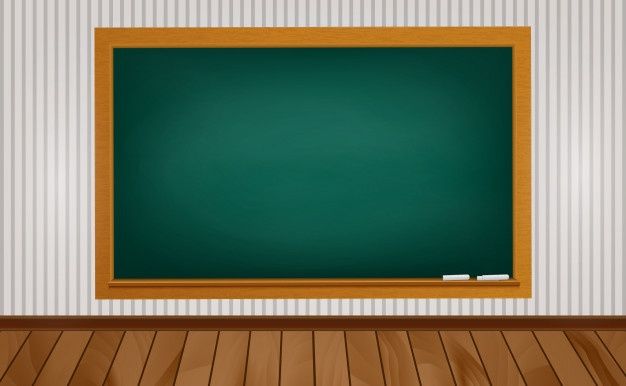 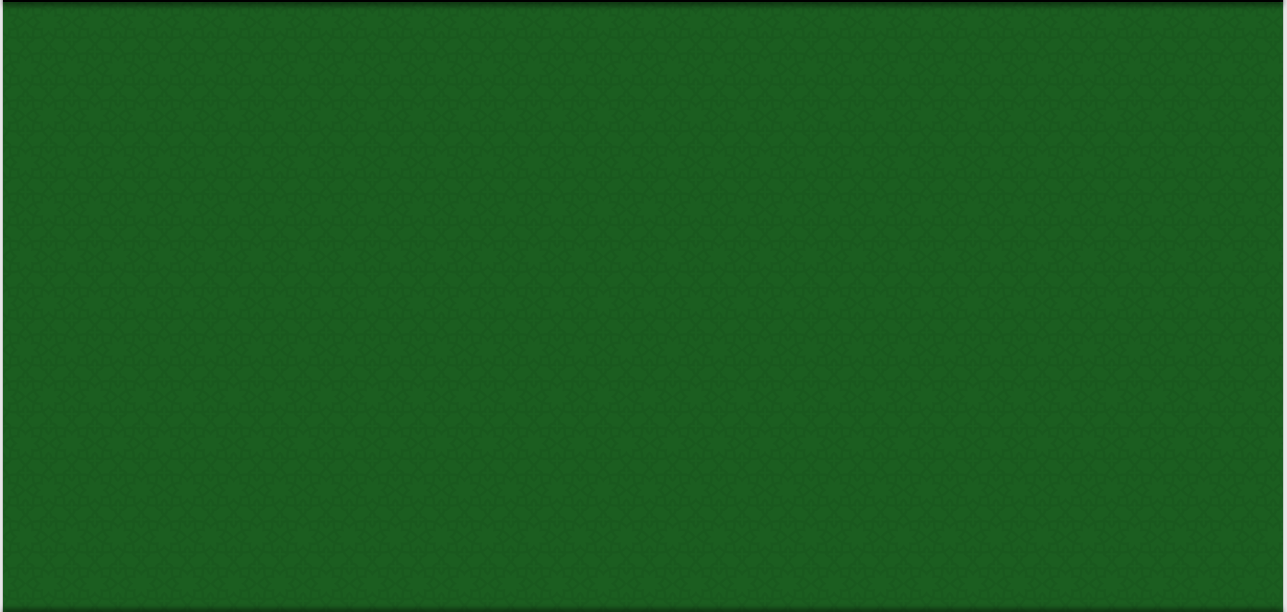 عندما يؤثر جسم بقوة في جسم آخر فإن الأخير يؤثر في الأول بقوة مساوية في المقدار ومعاكسة في الاتجاه
تقويم مرحلي
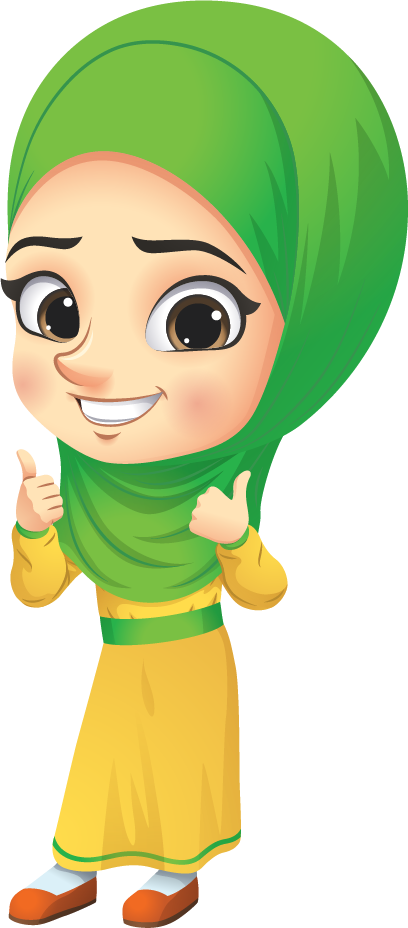 قانون نيوتن الأول
قانون نيوتن الثالث
قانون نيوتن الثاني
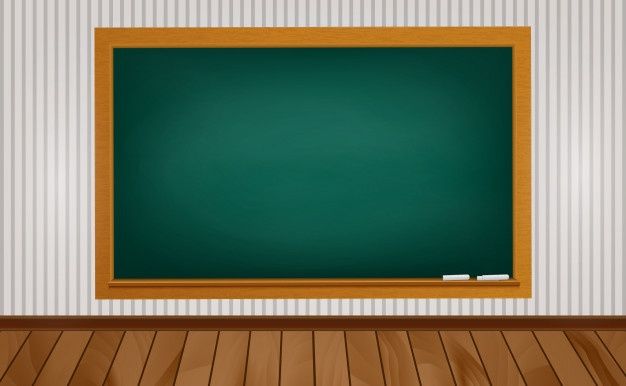 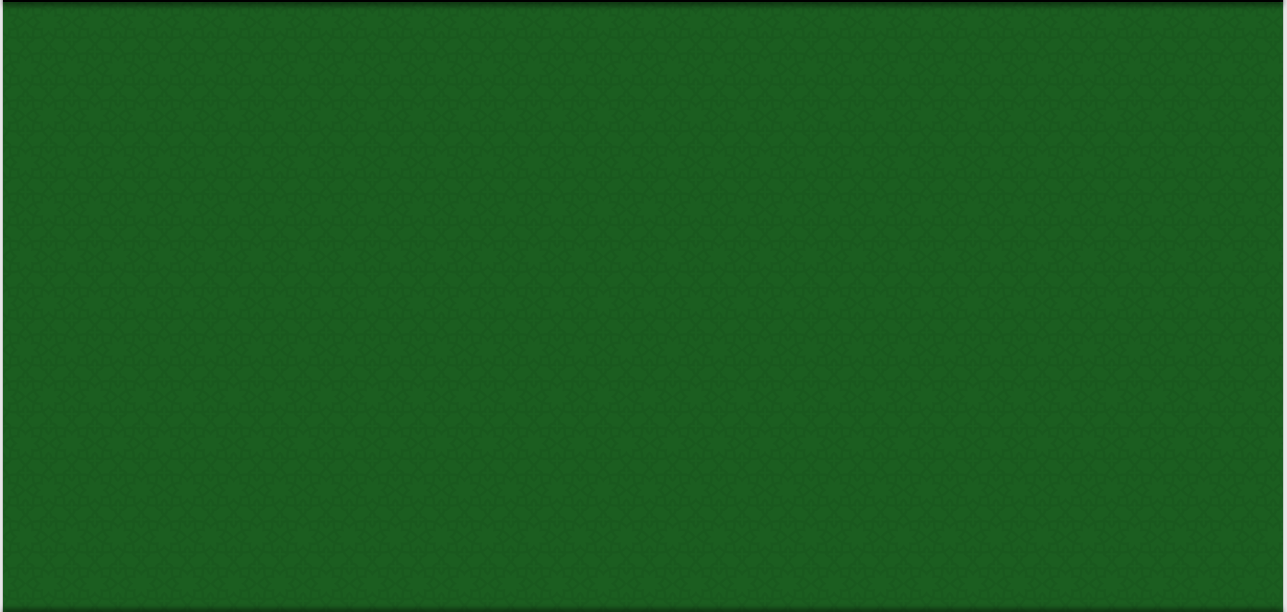 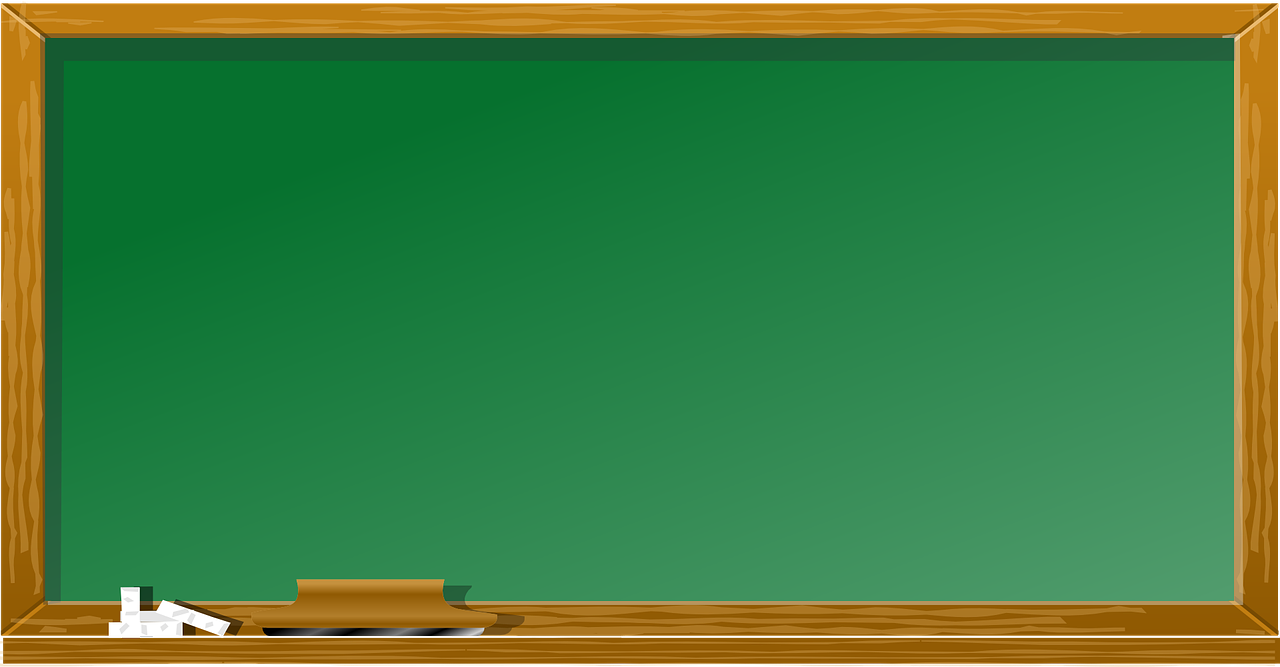 وفقاً لقانون نيوتن الثالث للحركة 
والذي يؤكد حقيقة مهمة تتمتع بها القوى، وهي أنها توجد دائماً في هيئة أزواج، وقوتا كل زوج متساويتان في المقدار ومتضادتان في الاتجاه 
هذا يعني أن القوى المنفردة لا وجود لها في  الطبيعة. 
ومتى ما وجدت قوة لا بد من وجود قوة أخرى، فتشكل إحداهما قوة الفعل والأخرى قوة رد الفعل
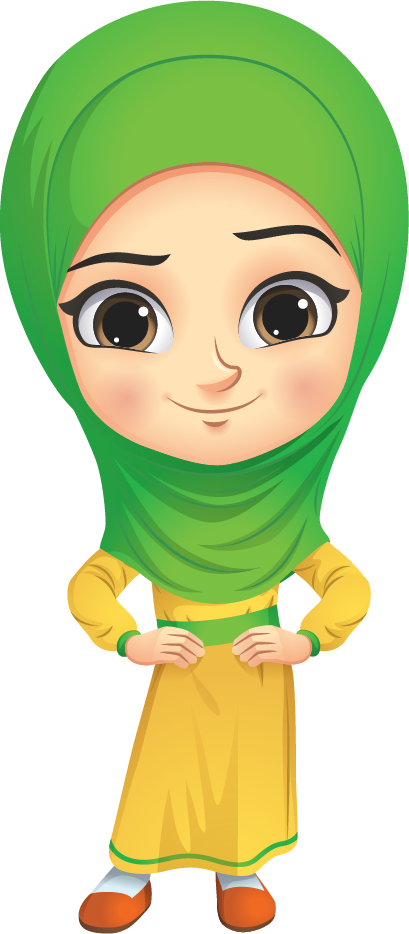 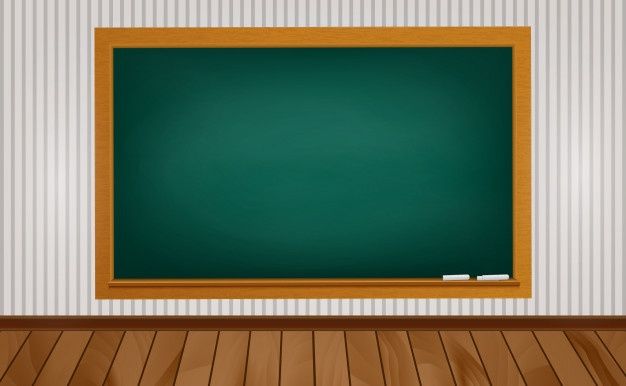 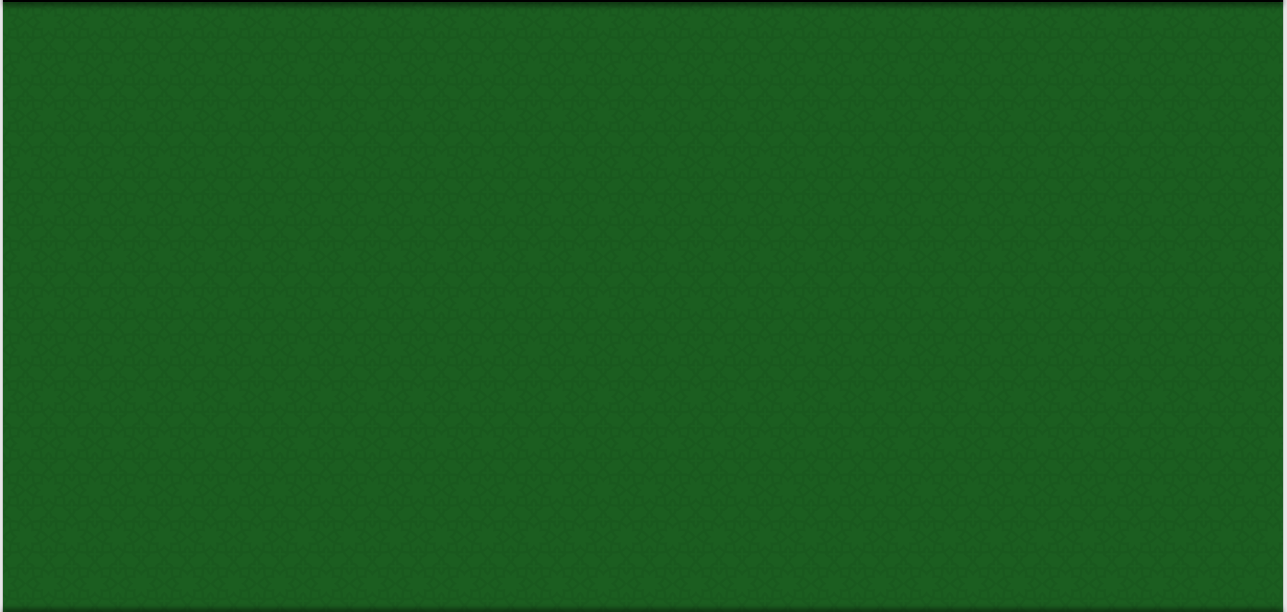 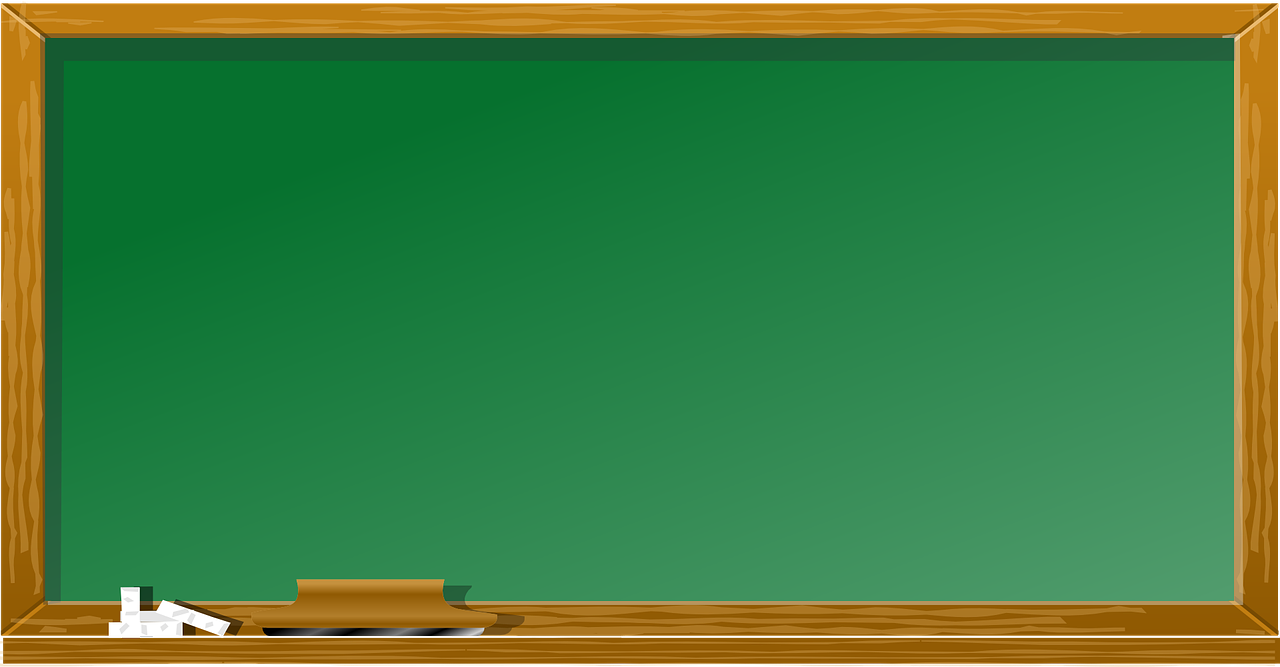 أي قوانين نيوتن تمثلها الصور التالية ؟
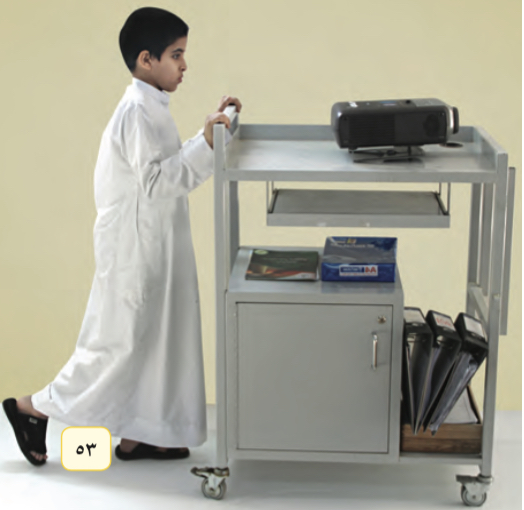 القوة
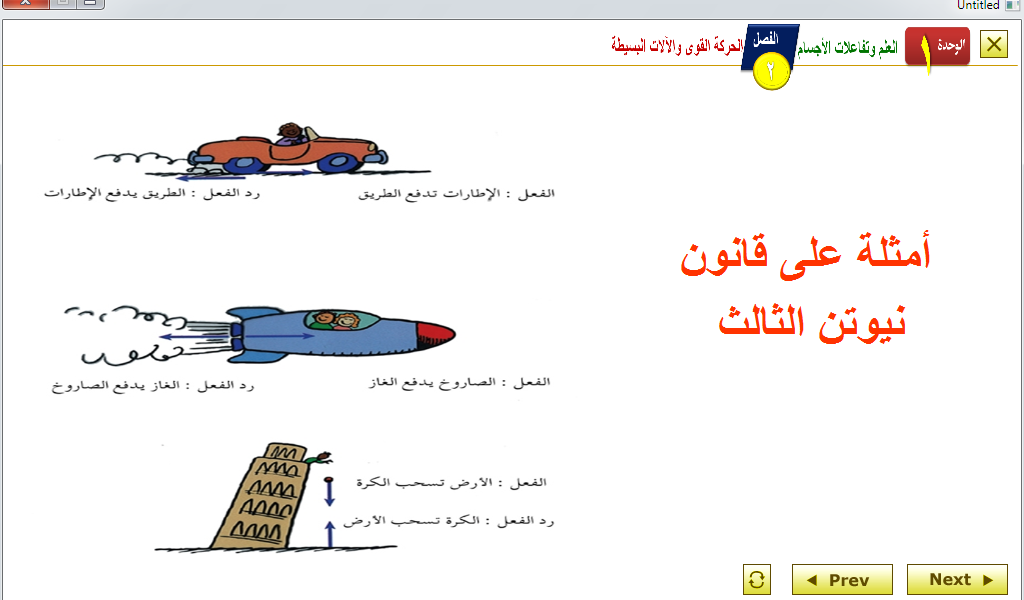 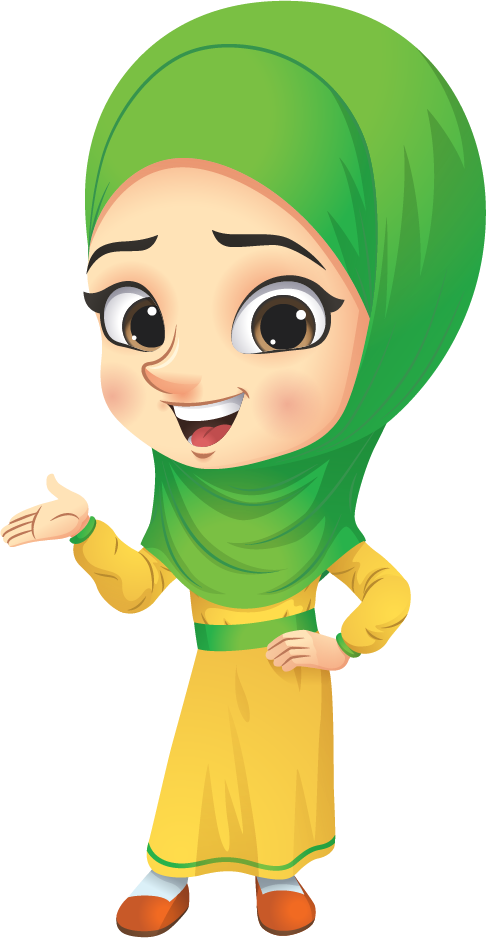 التسارع
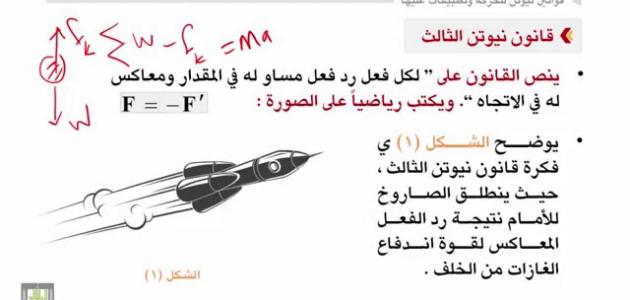 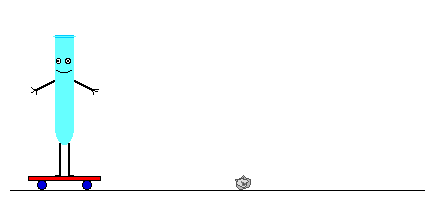 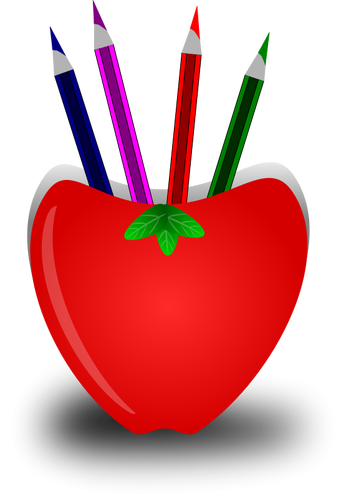 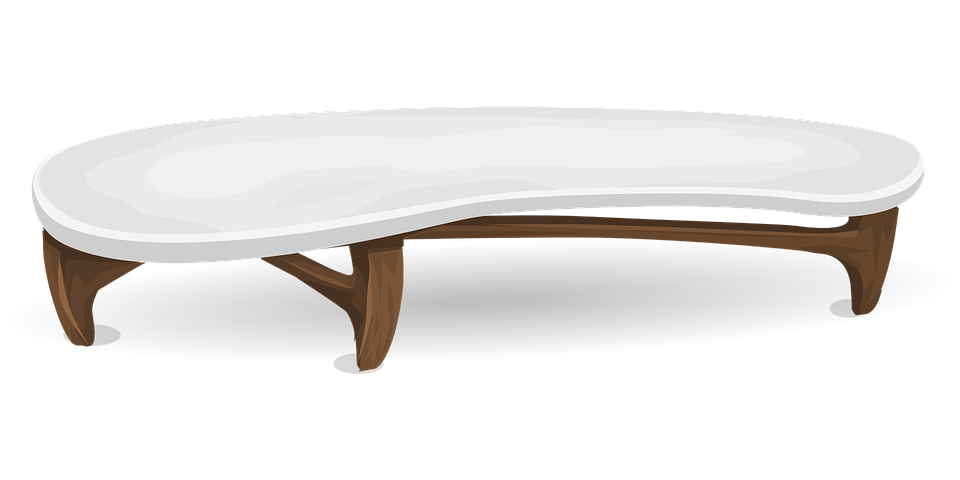 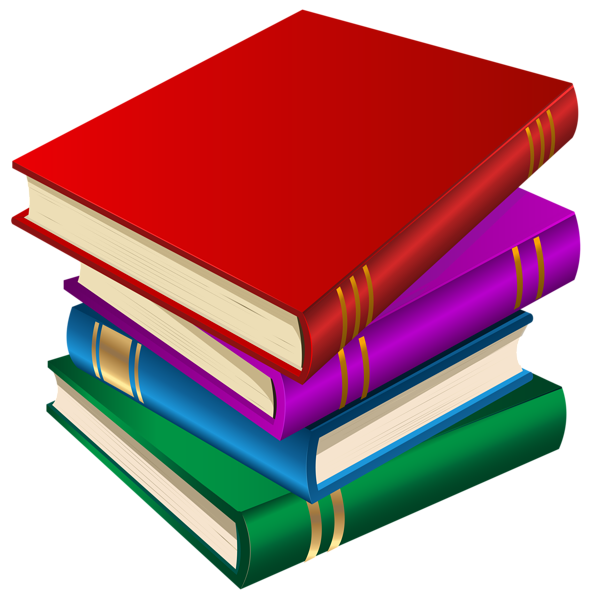 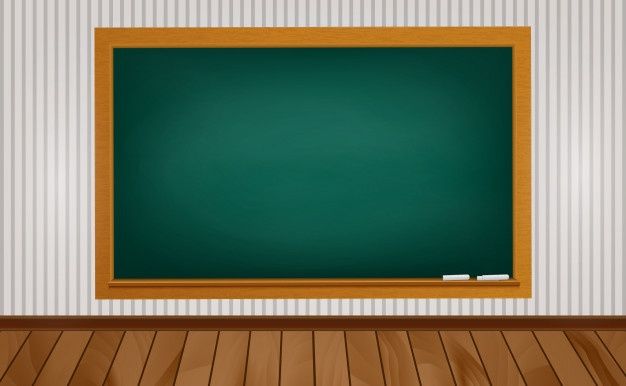 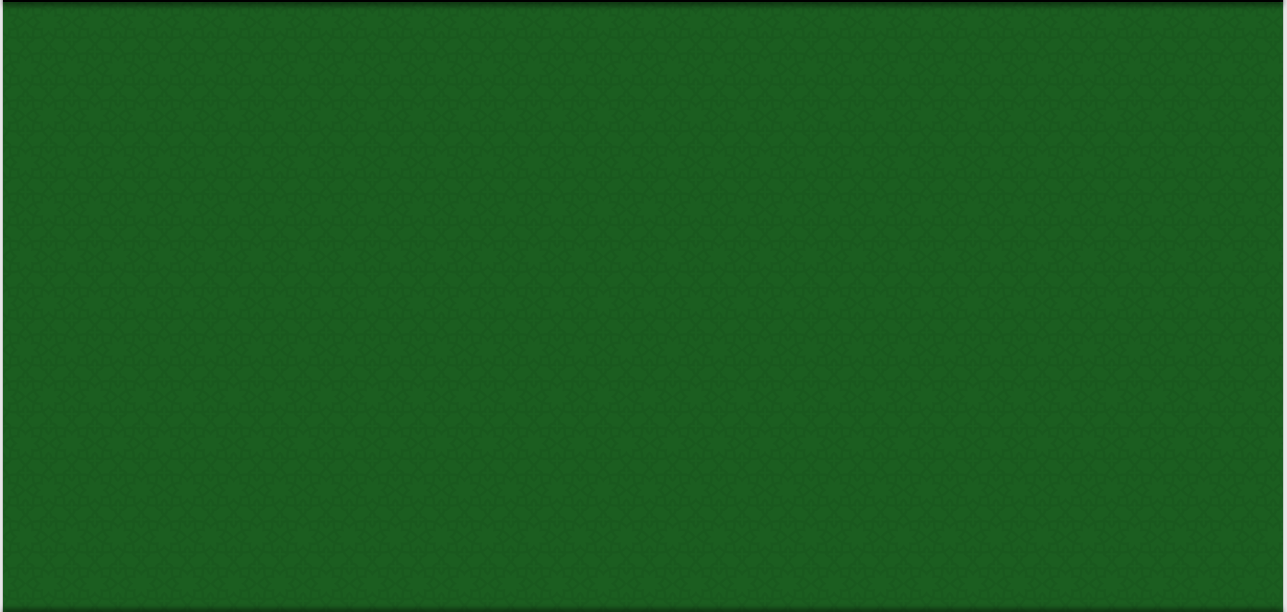 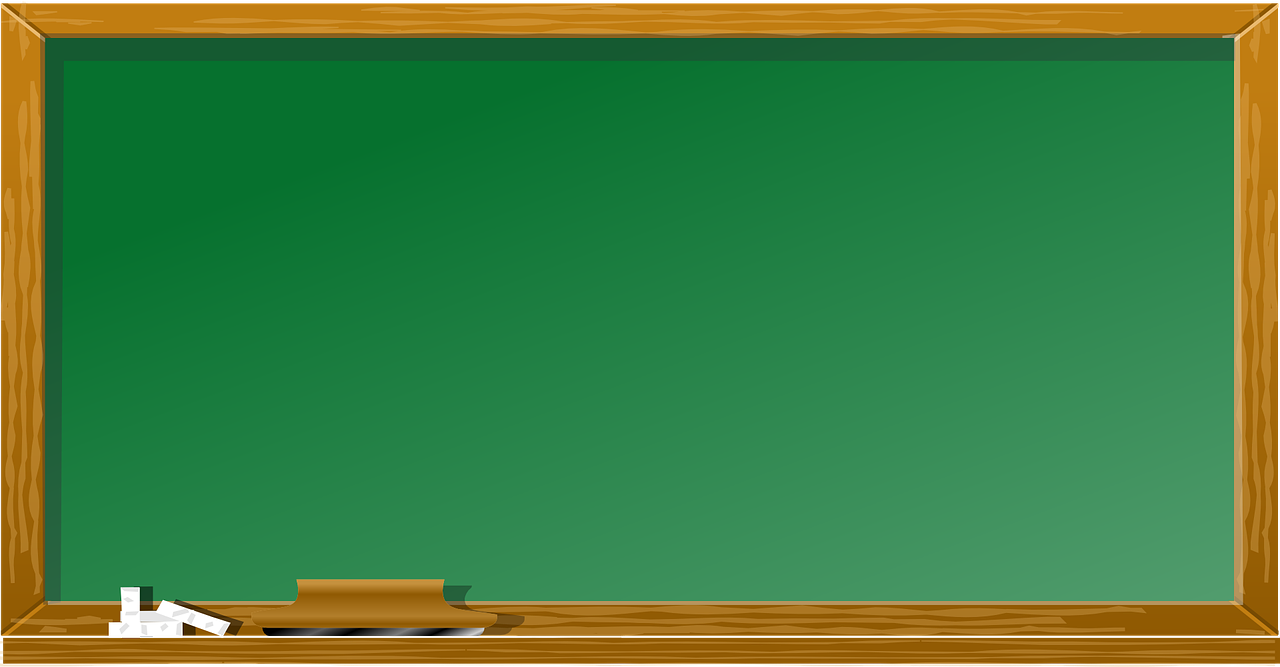 قيم وحكم
قد نحتاج العبارة الأخيرة التي تقول بأن رد الفعل مساو للفعل بالمقدار ومعاكس له بالاتجاه، لكي يكون لنا الكلام المناسب بشأن هذه العبارة 
فكري ثم أذكري لنا قيم في حياتنا ينطبق فيها قانون نيوتن الثالث
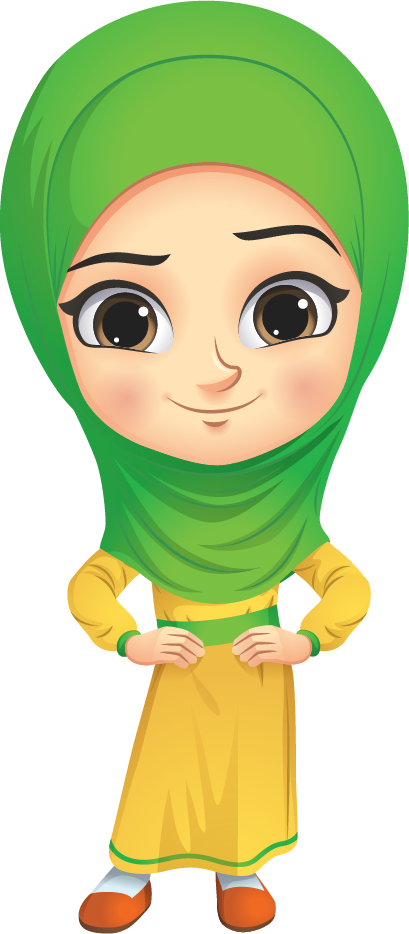 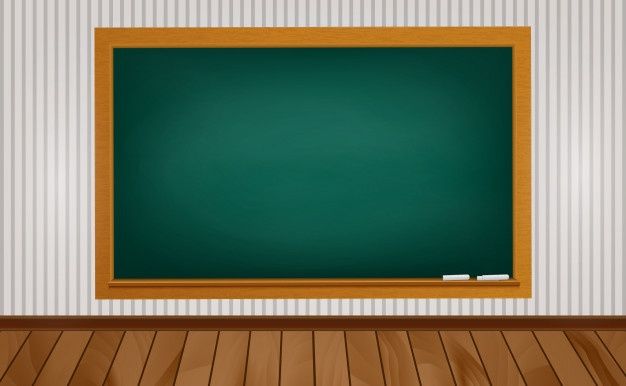 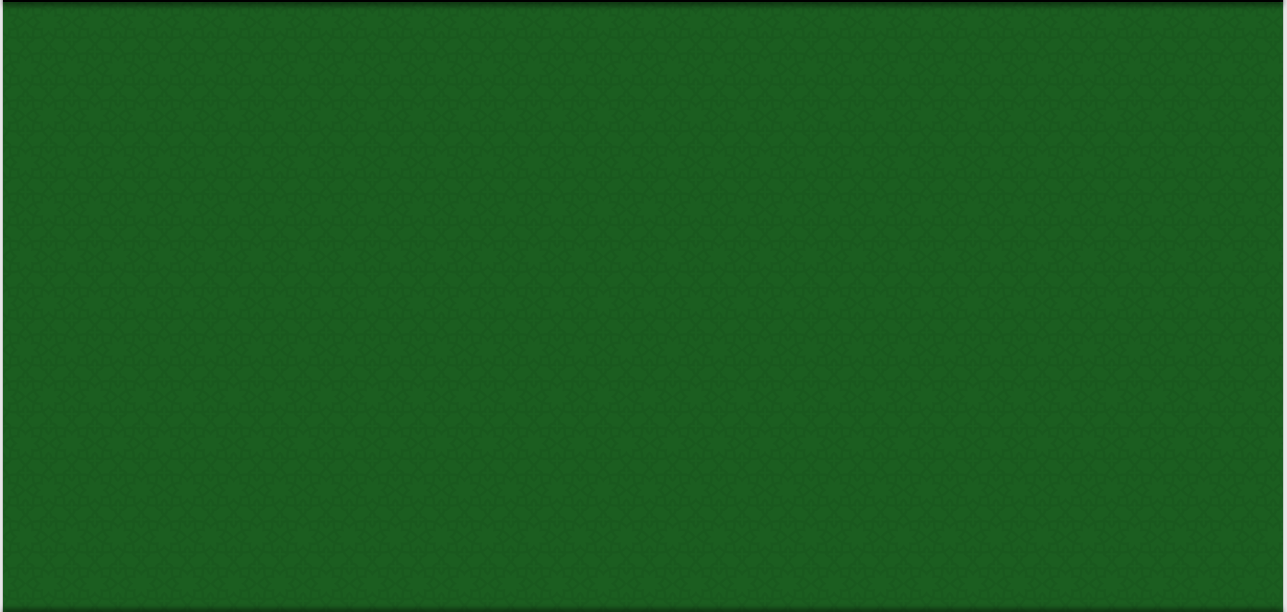 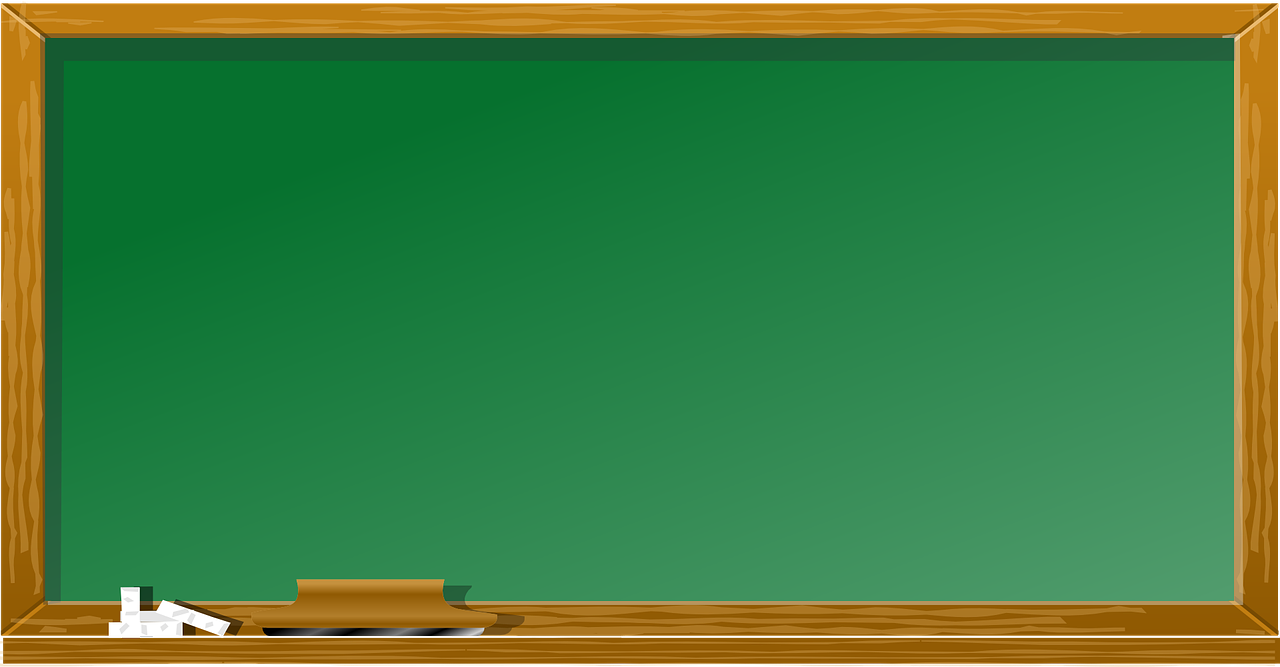 من طلب العلا سهر الليالي

 من عمل دائما أكل نائم
من لا يخطئ لا يفعل شيء

من سار على الدرب وصل

من جد وجد ومن زرع حصد

من سعى جنى ومن نام رأى الأحلام
قيم وحكم
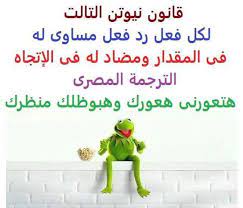 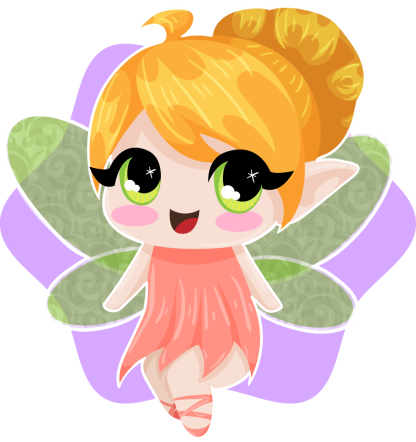 خيراً تعمل، ستراً تلقى، أجراً تلقى، فرجاً تلقى
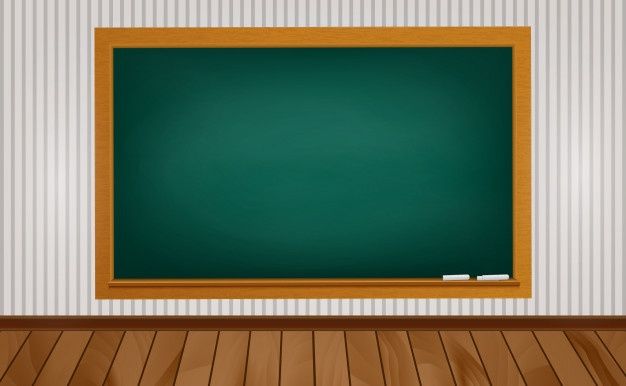 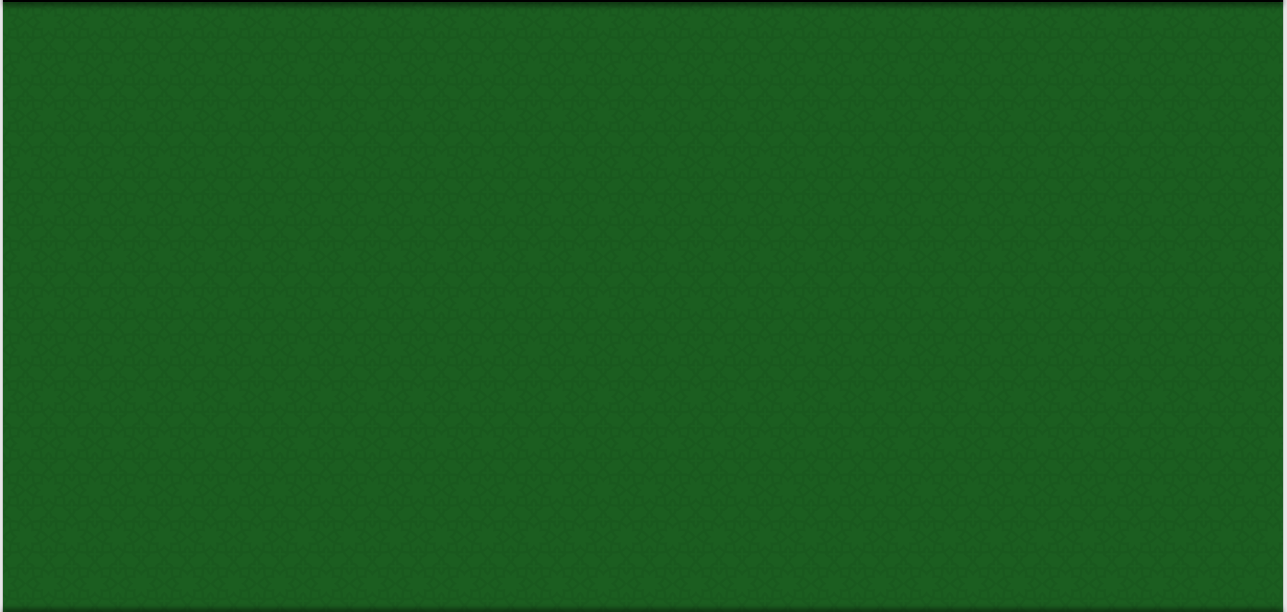 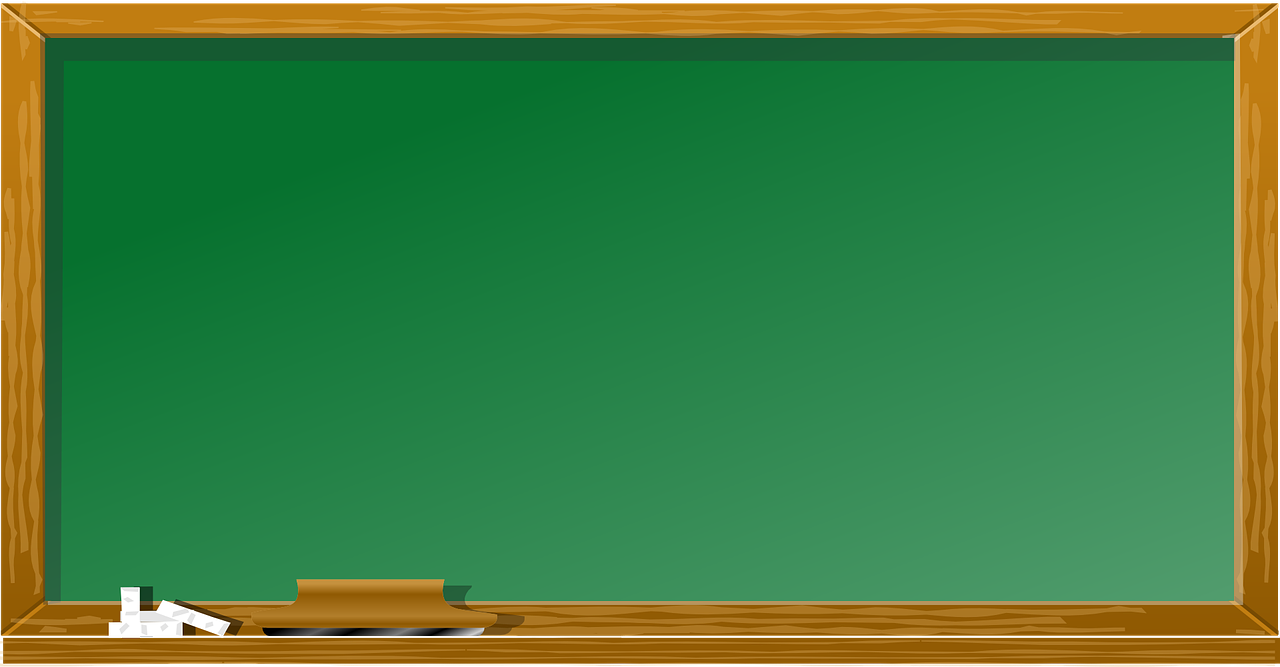 الربط بواقع الحياة
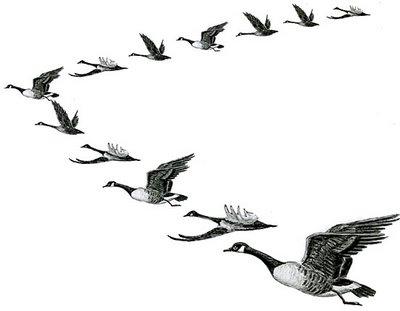 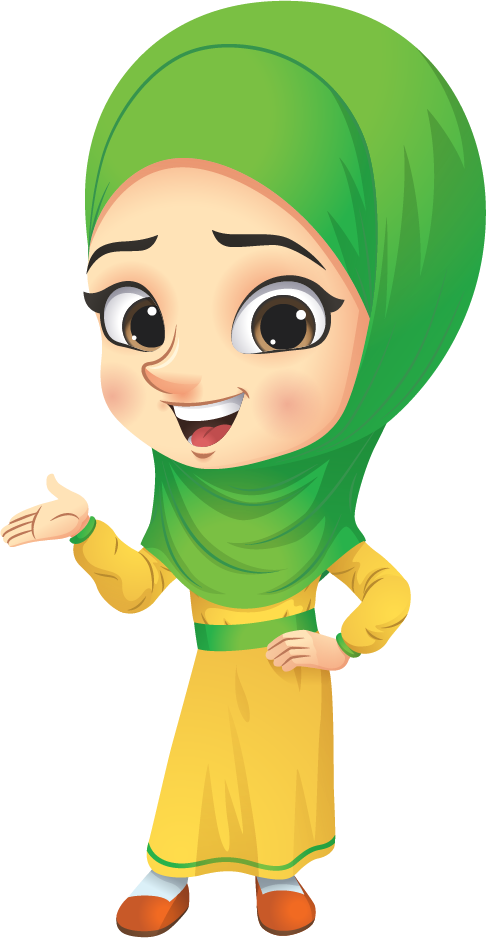 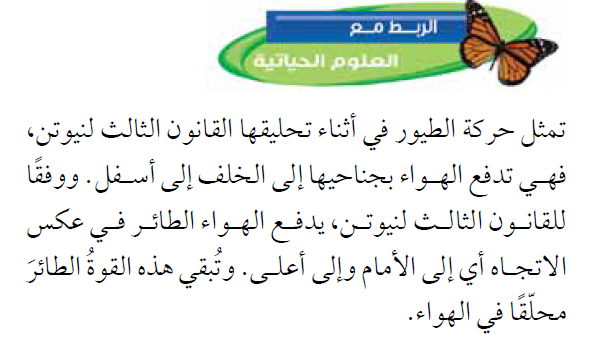 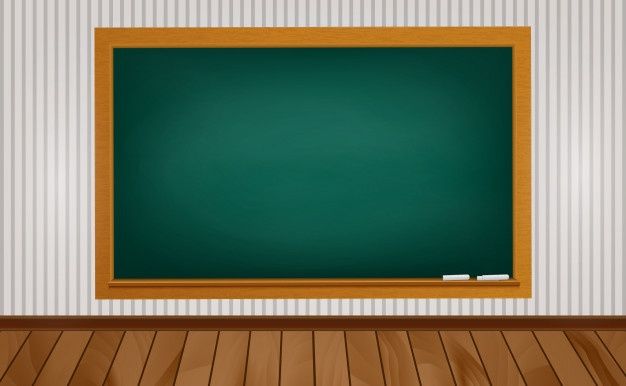 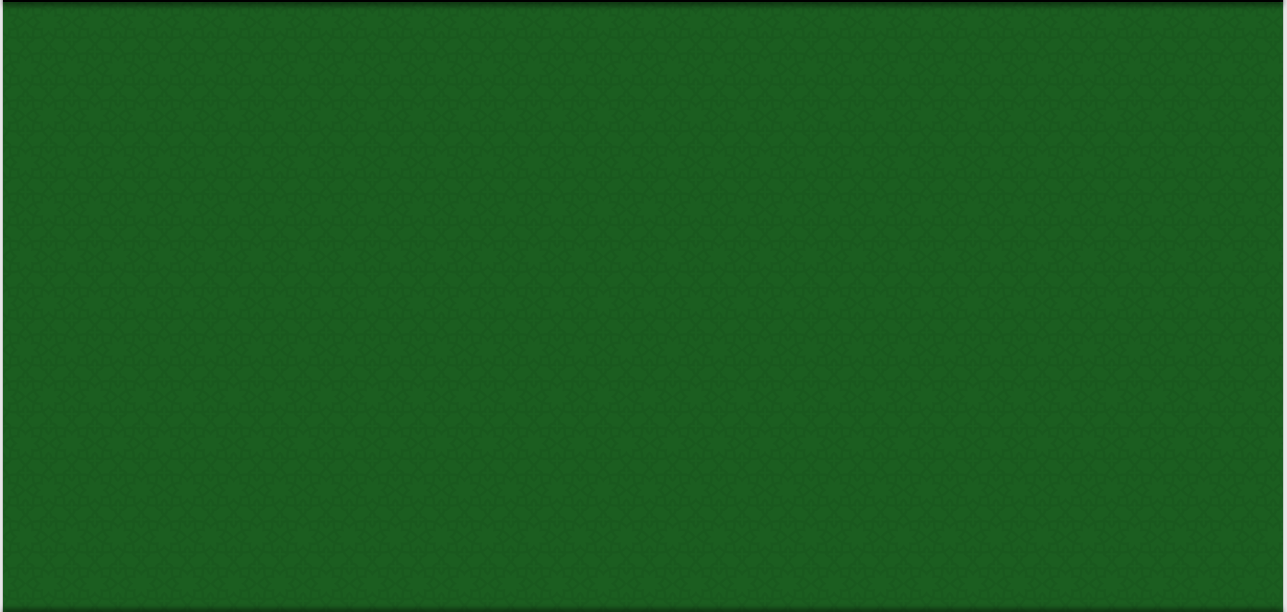 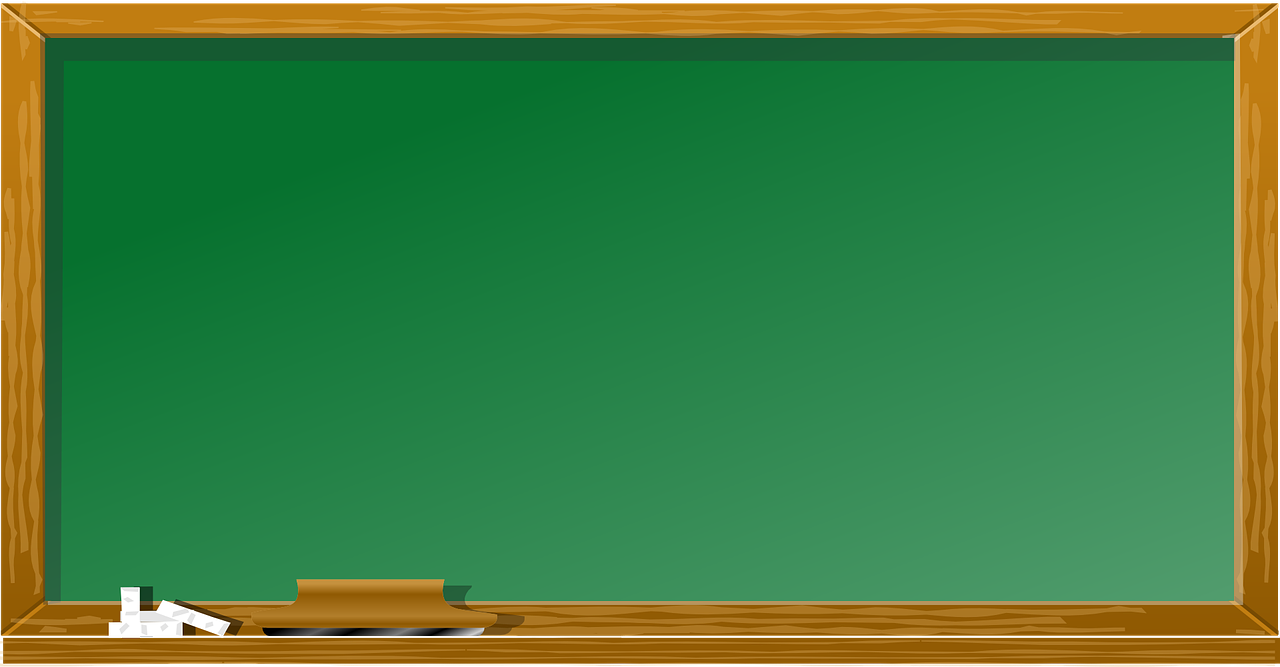 تقويم ختامي
لخّصي بأسلوبك  أهم المعلومات والمعارف
 
التي فهمتها من قوانين نيوتن
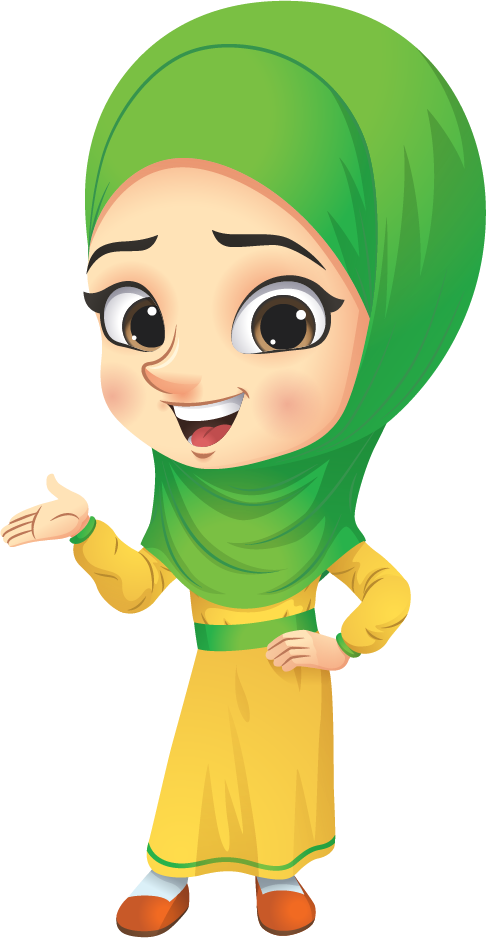 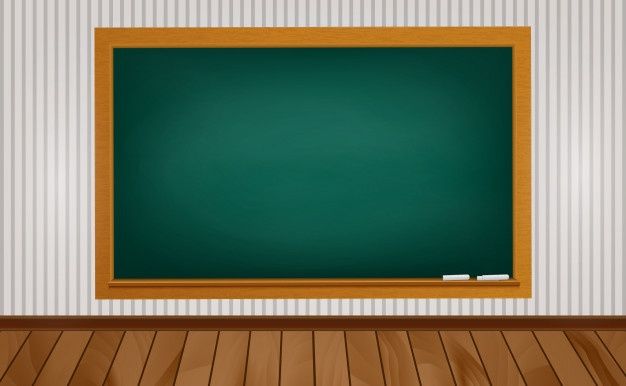 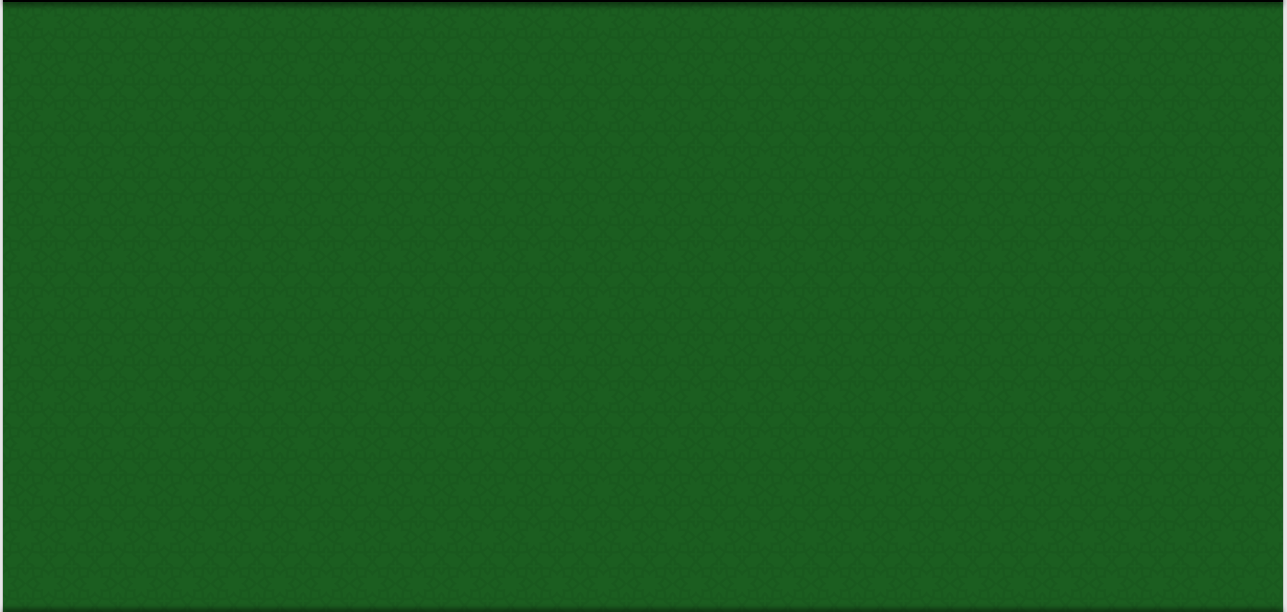 لكل فعل رد فعل مساوٍ له في المقدار ومعاكس له في الاتجاه
انطلاق الصاروخ
تطبيقات للقانون الثالث
التعريف
3
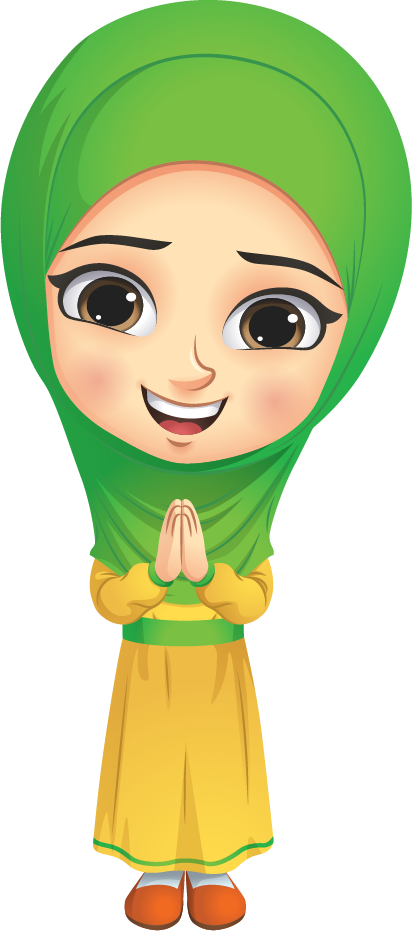 قانون نيوتن الثالث
قانون نيوتن الثالث
عندما تندفع سرعة السيارة 
كتاب فوق طاولة
دفع سيارة
مثال
مثال
إذا أثرت قوة محصلة في جسم ما فإن تسارع هذا الجسم يكون في اتجاه تلك القوة وهذا التسارع يساوي ناتج قسمة القوة المحصلة على كتلة الجسم
أن الجسم المتحرك لا يغير حركته مالم تؤثر فيه قوة محصلة 
(قوة غير متزنة )
2
1
التعريف
التعريف
قانون نيوتن الثاني
قانون نيوتن الأول
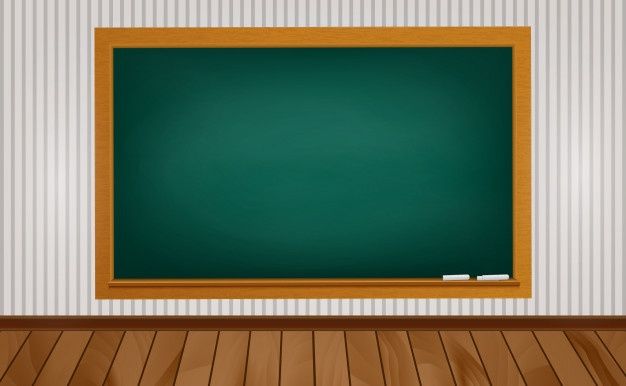 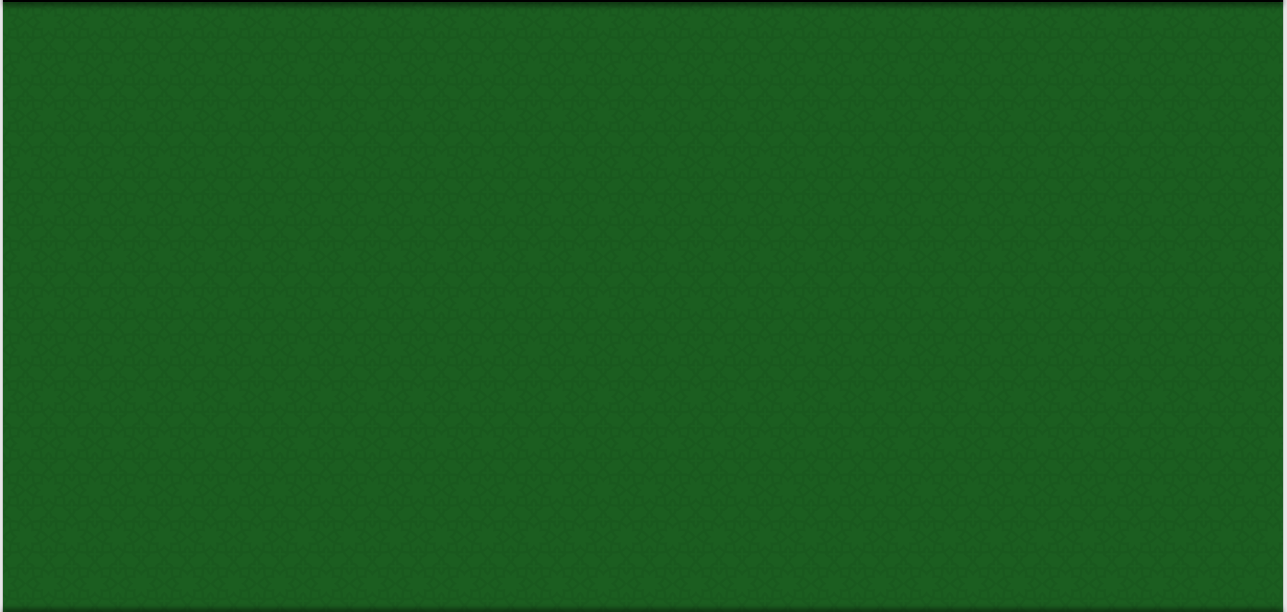 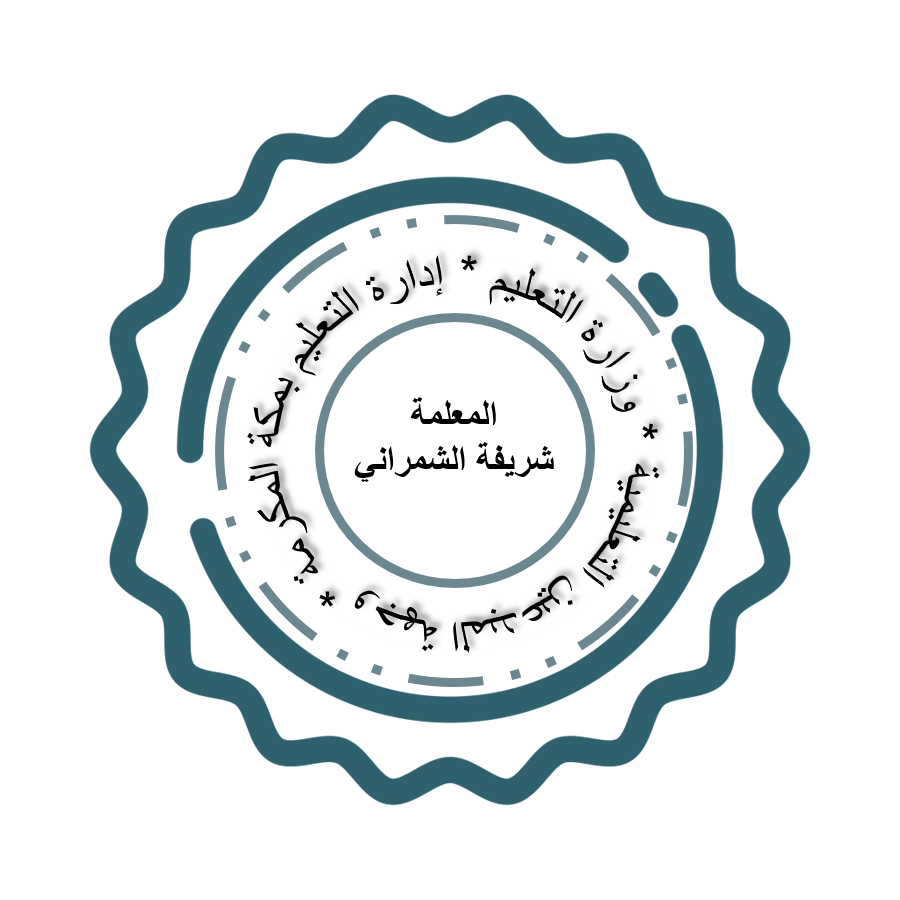 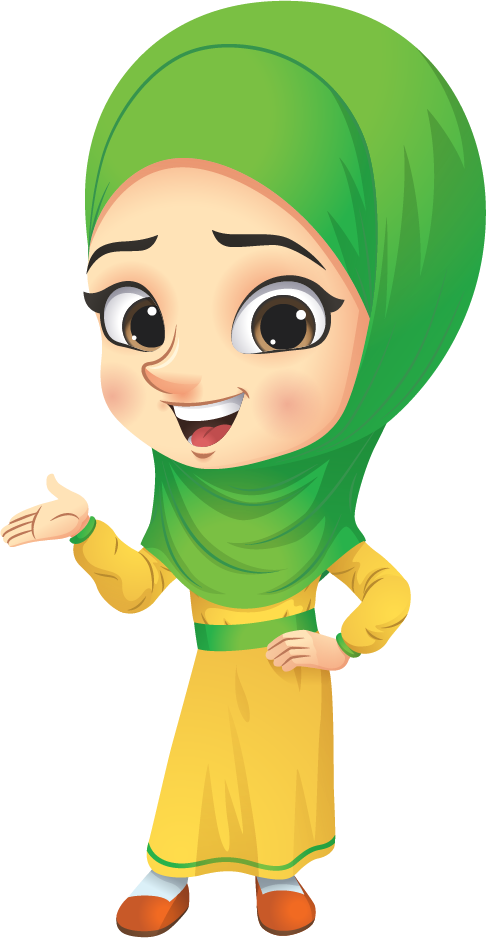 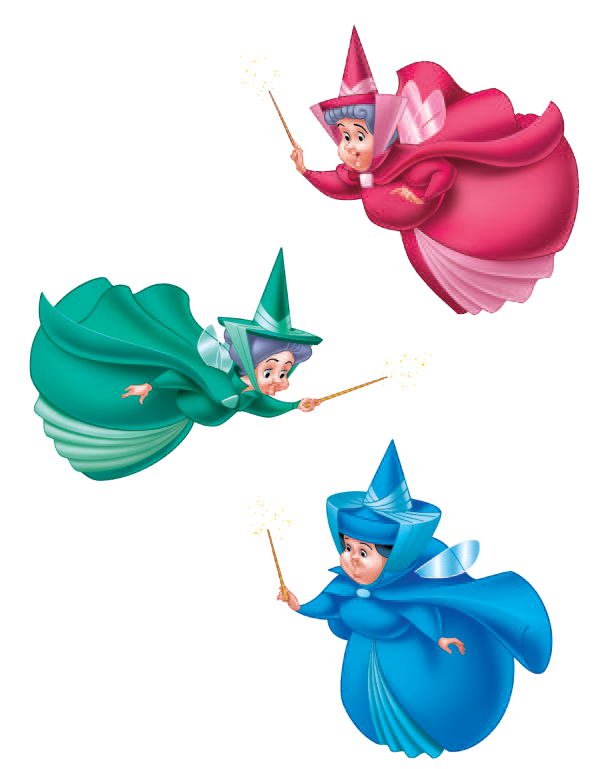 الواجب
في المنصة
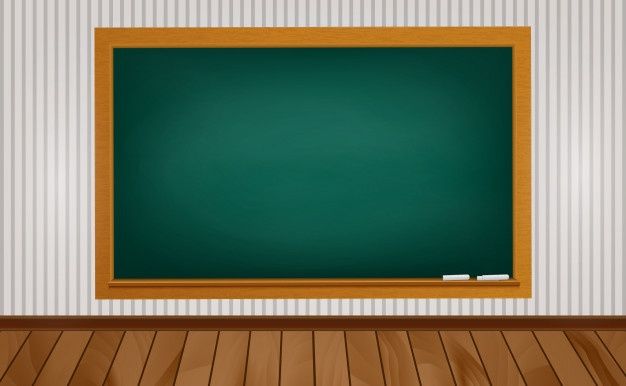 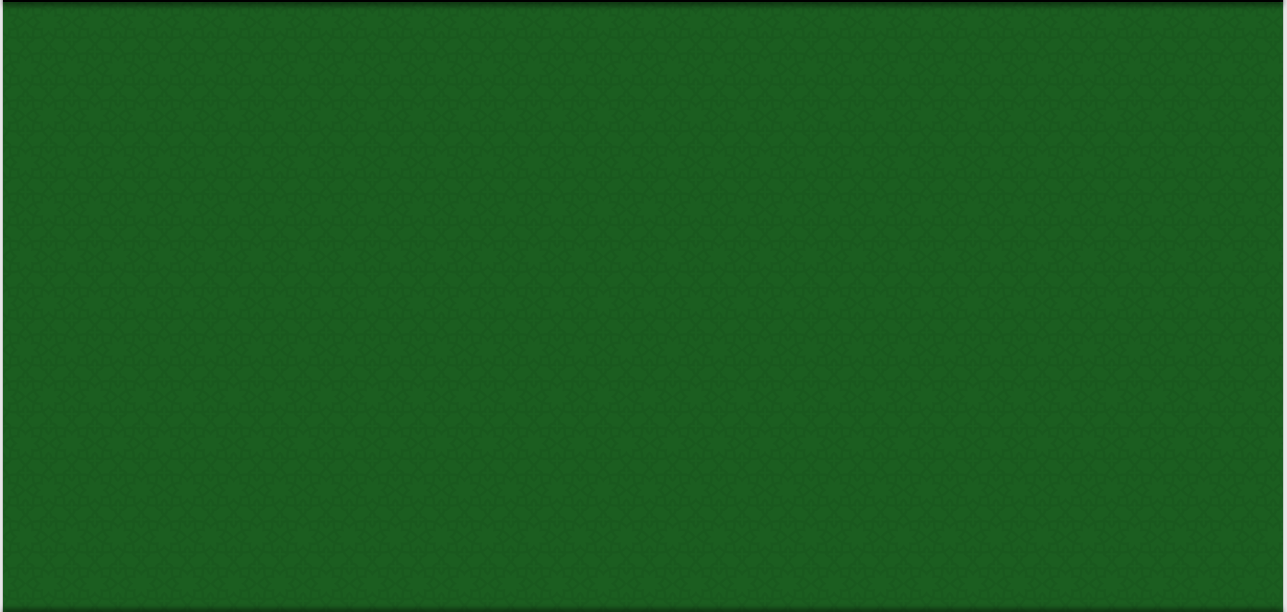 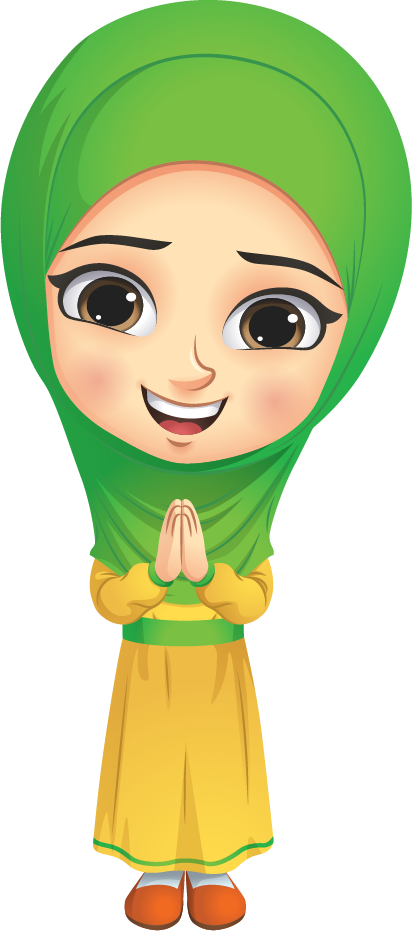 سبحانك اللهم وبحمدك أشهد أن لا إله إلا

 أنت أستغفرك وأتوب
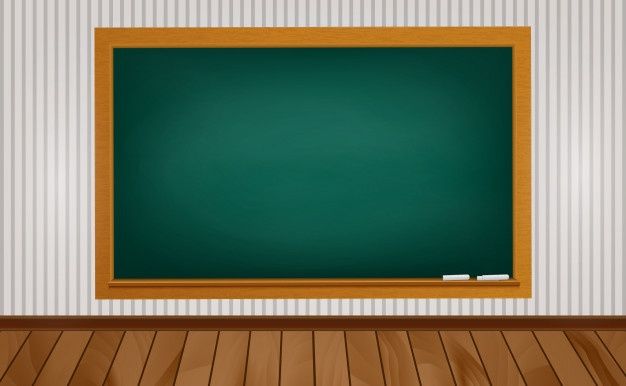